STORM: a Scalable Toolkit for an Open Community Supporting Near Real-time High Resolution Coastal Storm Modeling


Hartmut Kaiser1, Joannes Westerink2, Rick Luettich3, Clint Dawson4
1Louisiana State University, 2University of Notre Dame, 3University of North Carolina at Chapel Hill,
 4University of Texas at Austin






NSF SI2 PI Meeting
April 30 - May 1, 2018
The hydrodynamics of the coastal ocean and floodplain
Understanding coastal sustainability and risk means understanding
   water levels, currents, and wind waves
The hydrodynamics of the coastal ocean and floodplain
Understanding coastal sustainability and risk means understanding
   water levels, currents, and wind waves
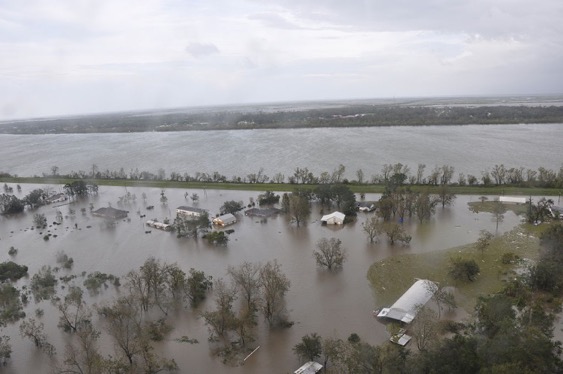 Coastal flooding
The hydrodynamics of the coastal ocean and floodplain
Understanding coastal sustainability and risk means understanding
   water levels, currents, and wind waves
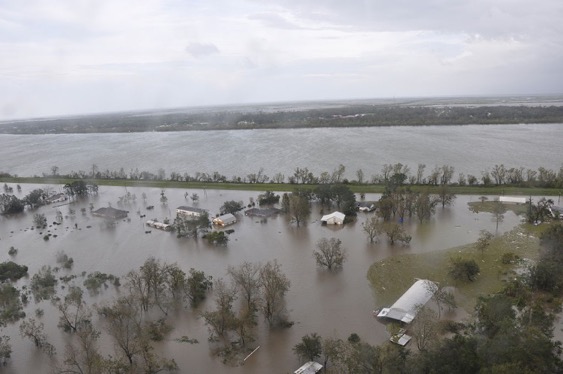 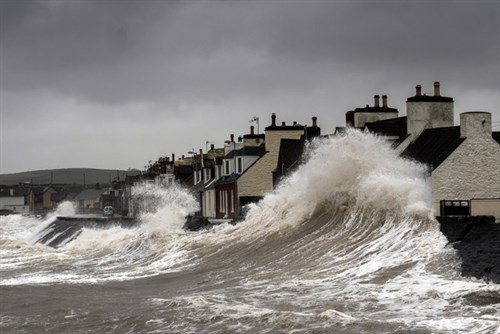 Coastal flooding
Wave forces
The hydrodynamics of the coastal ocean and floodplain
Understanding coastal sustainability and risk means understanding
   water levels, currents, and wind waves
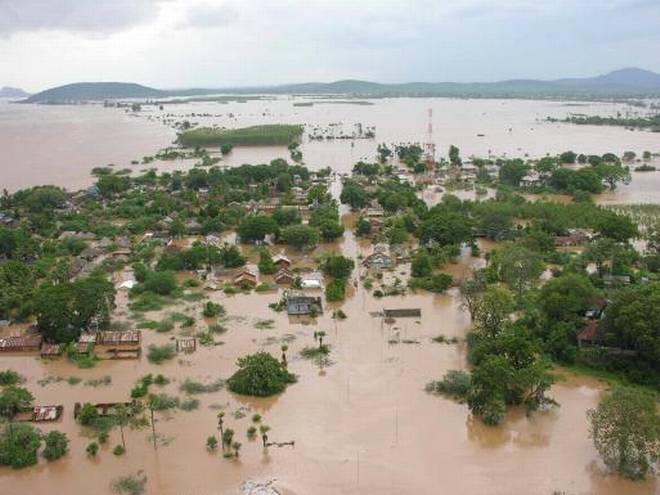 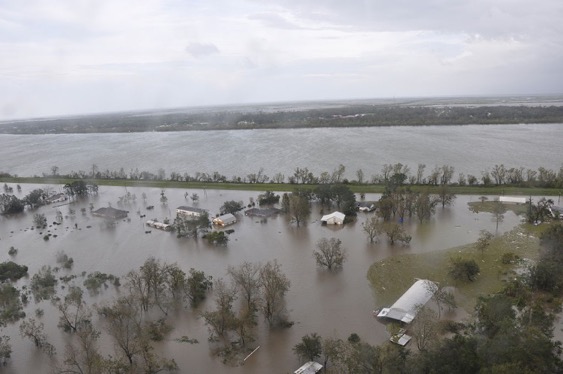 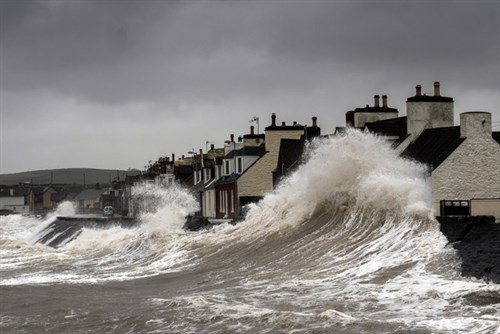 Sinking deltas
Coastal flooding
Wave forces
The hydrodynamics of the coastal ocean and floodplain
Understanding coastal sustainability and risk means understanding
   water levels, currents, and wind waves
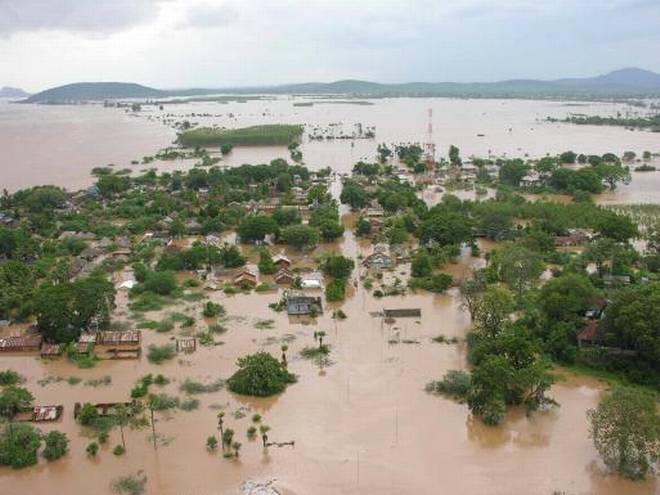 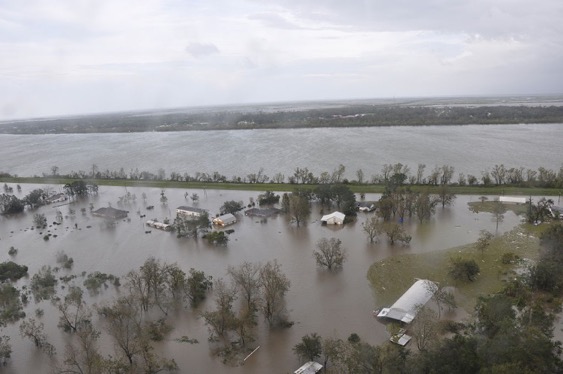 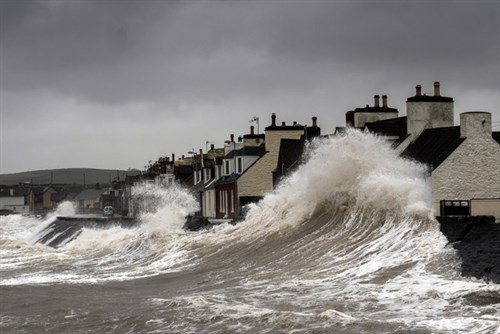 Sinking deltas
Coastal flooding
Wave forces
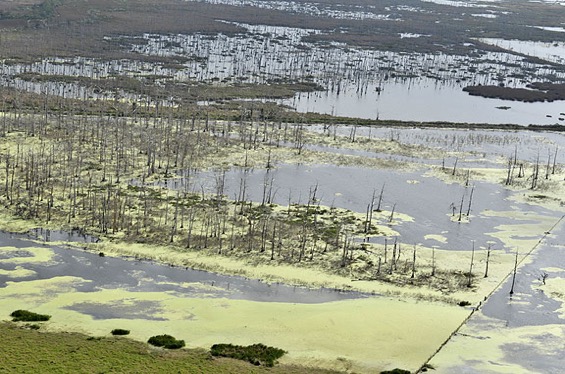 Wetland degradation
The hydrodynamics of the coastal ocean and floodplain
Understanding coastal sustainability and risk means understanding
   water levels, currents, and wind waves
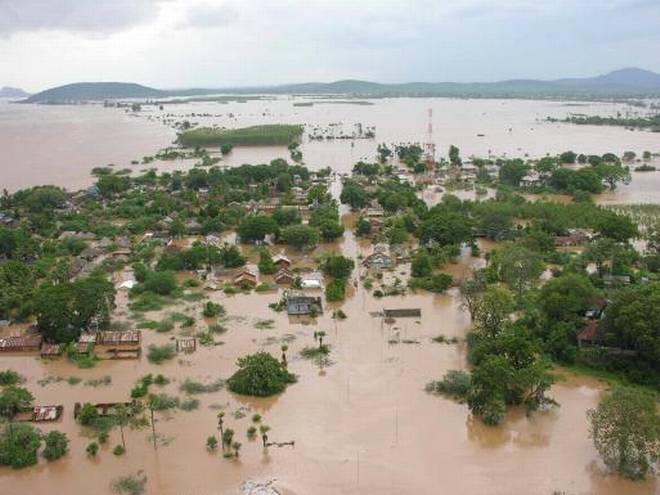 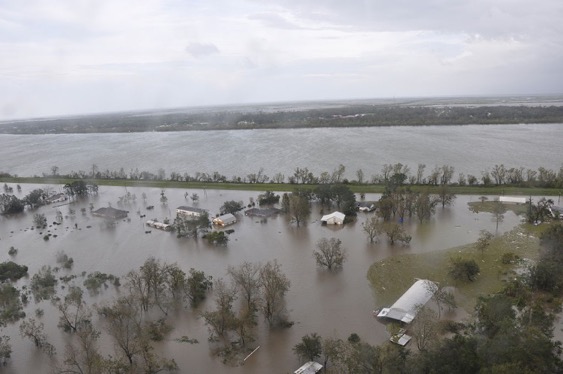 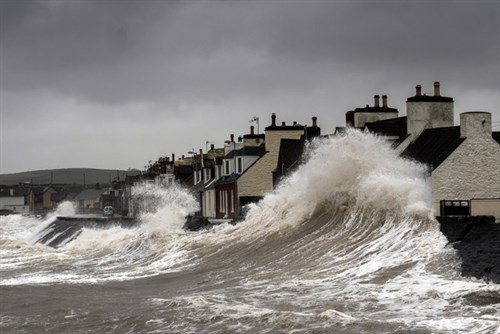 Sinking deltas
Coastal flooding
Wave forces
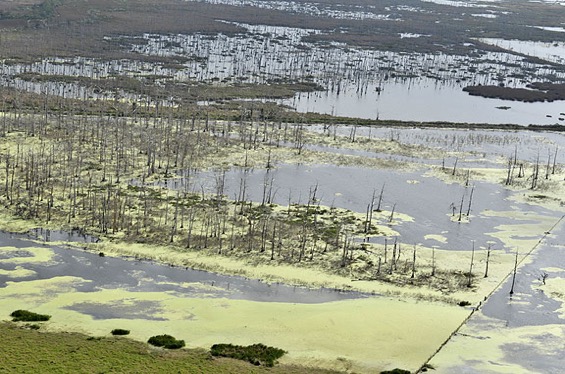 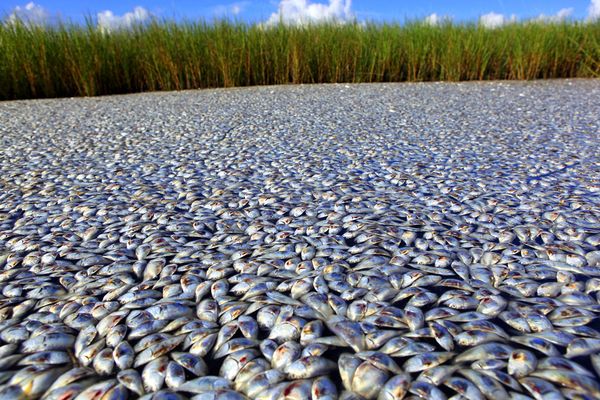 Wetland degradation
Coastal dead zones
The hydrodynamics of the coastal ocean and floodplain
Understanding coastal sustainability and risk means understanding
   water levels, currents, and wind waves
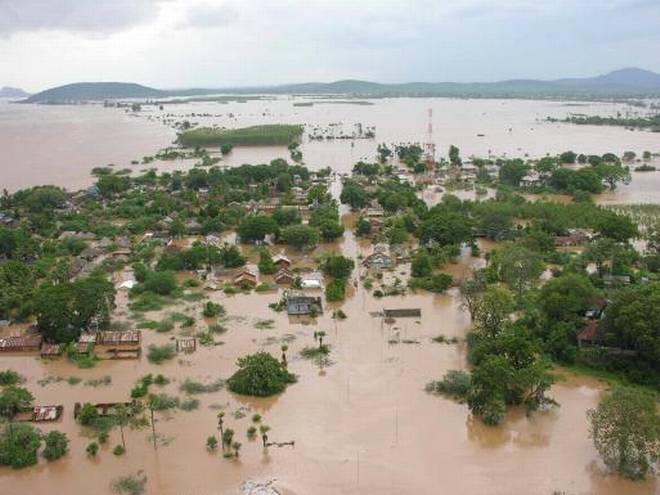 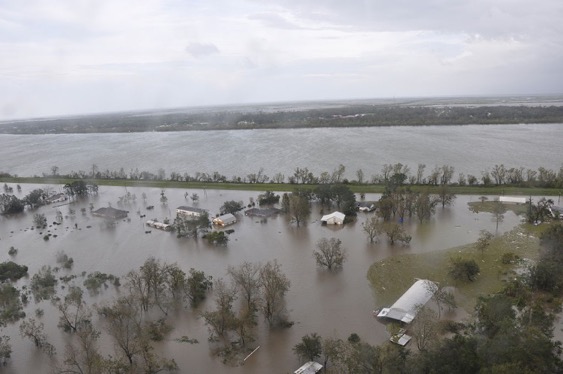 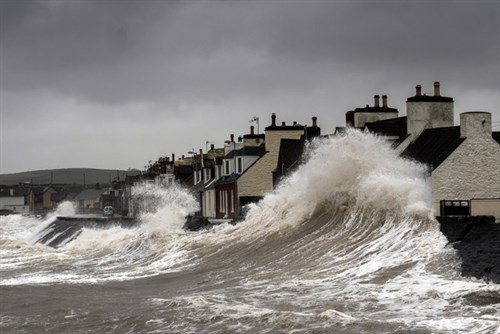 Sinking deltas
Coastal flooding
Wave forces
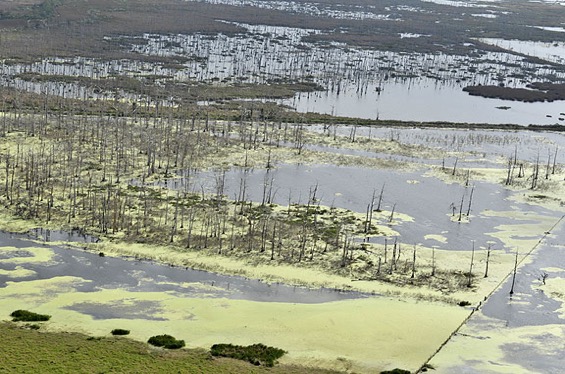 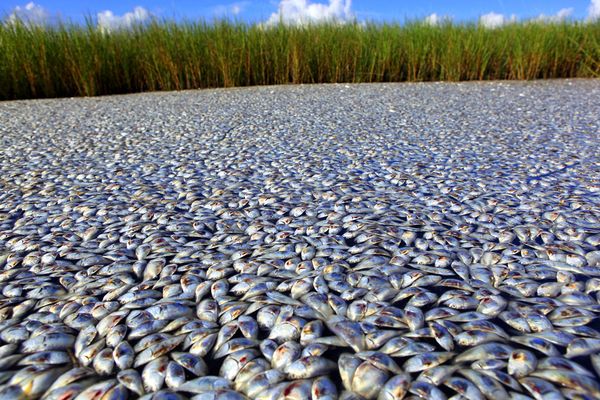 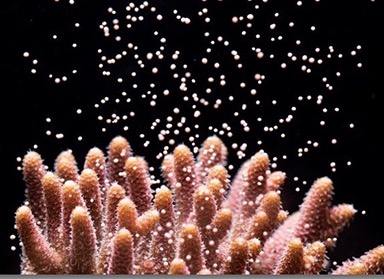 Wetland degradation
Marine larval transport
Coastal dead zones
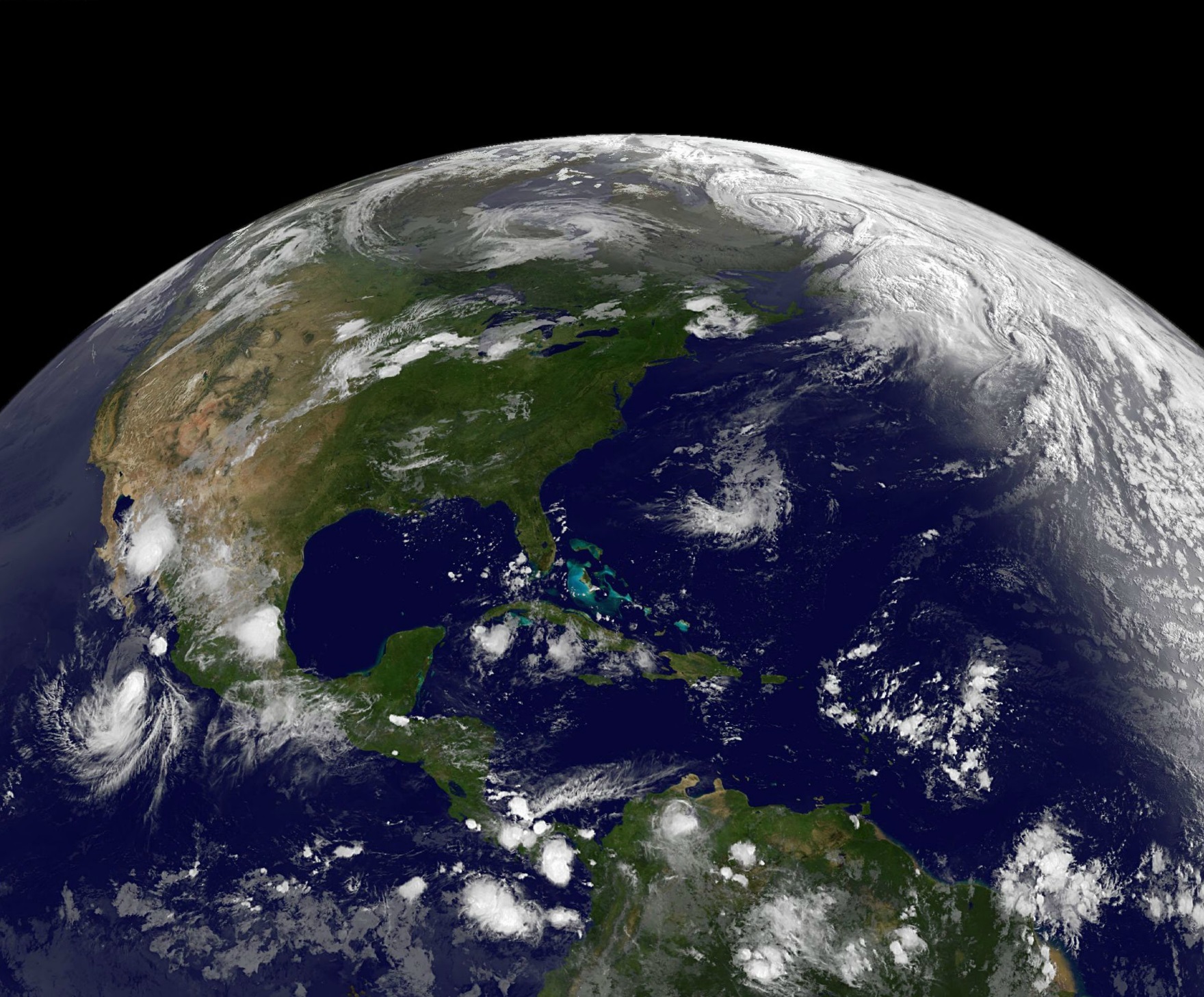 Processes in the ocean and coastal floodplain
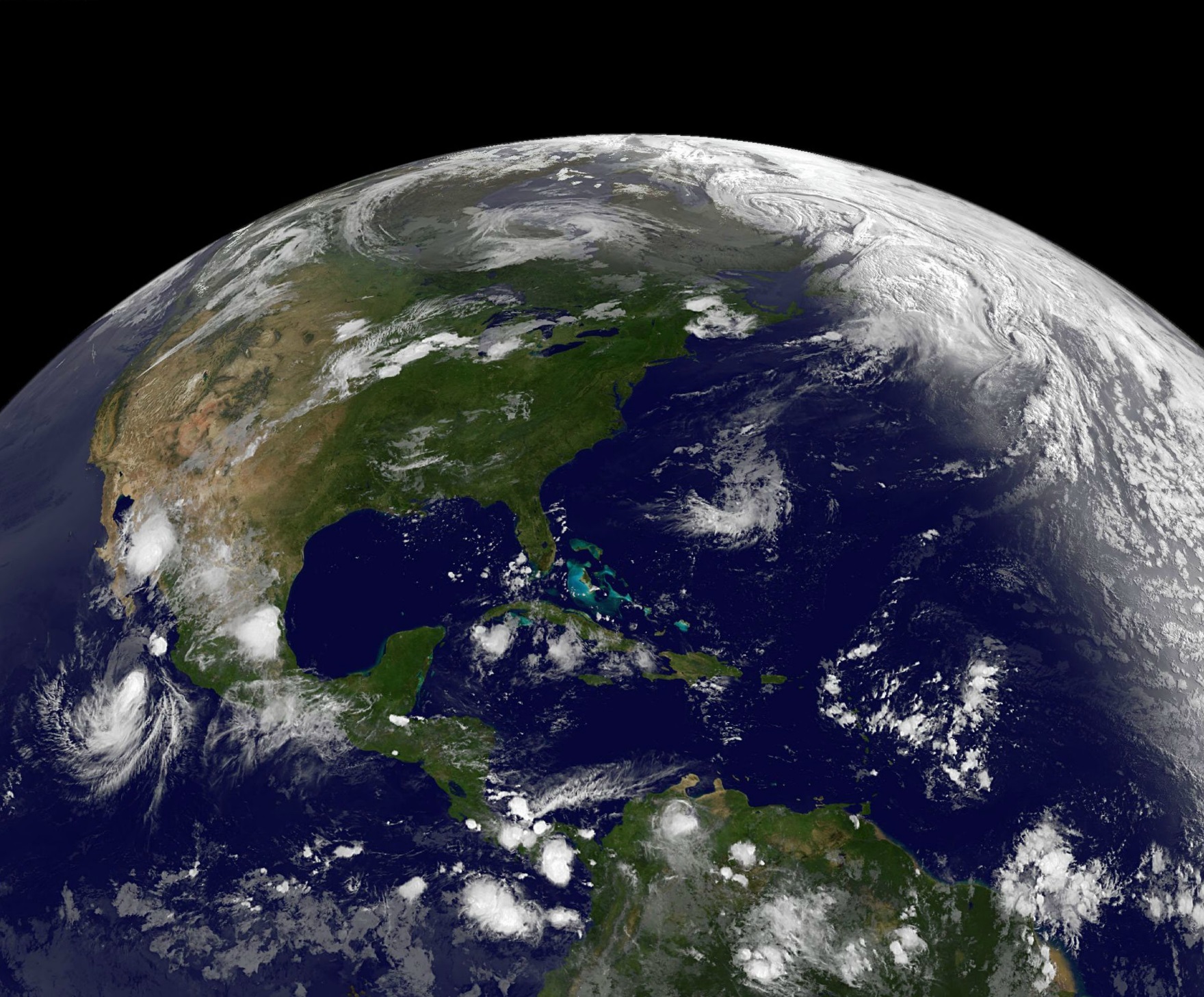 Processes in the ocean and coastal floodplain
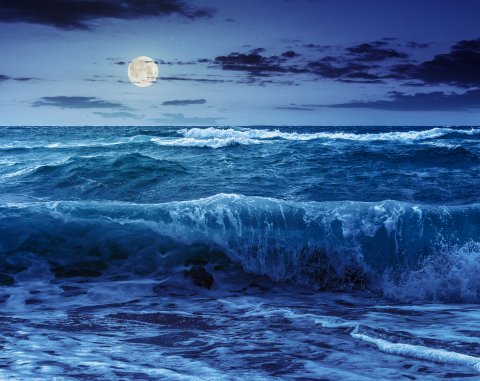 Tides
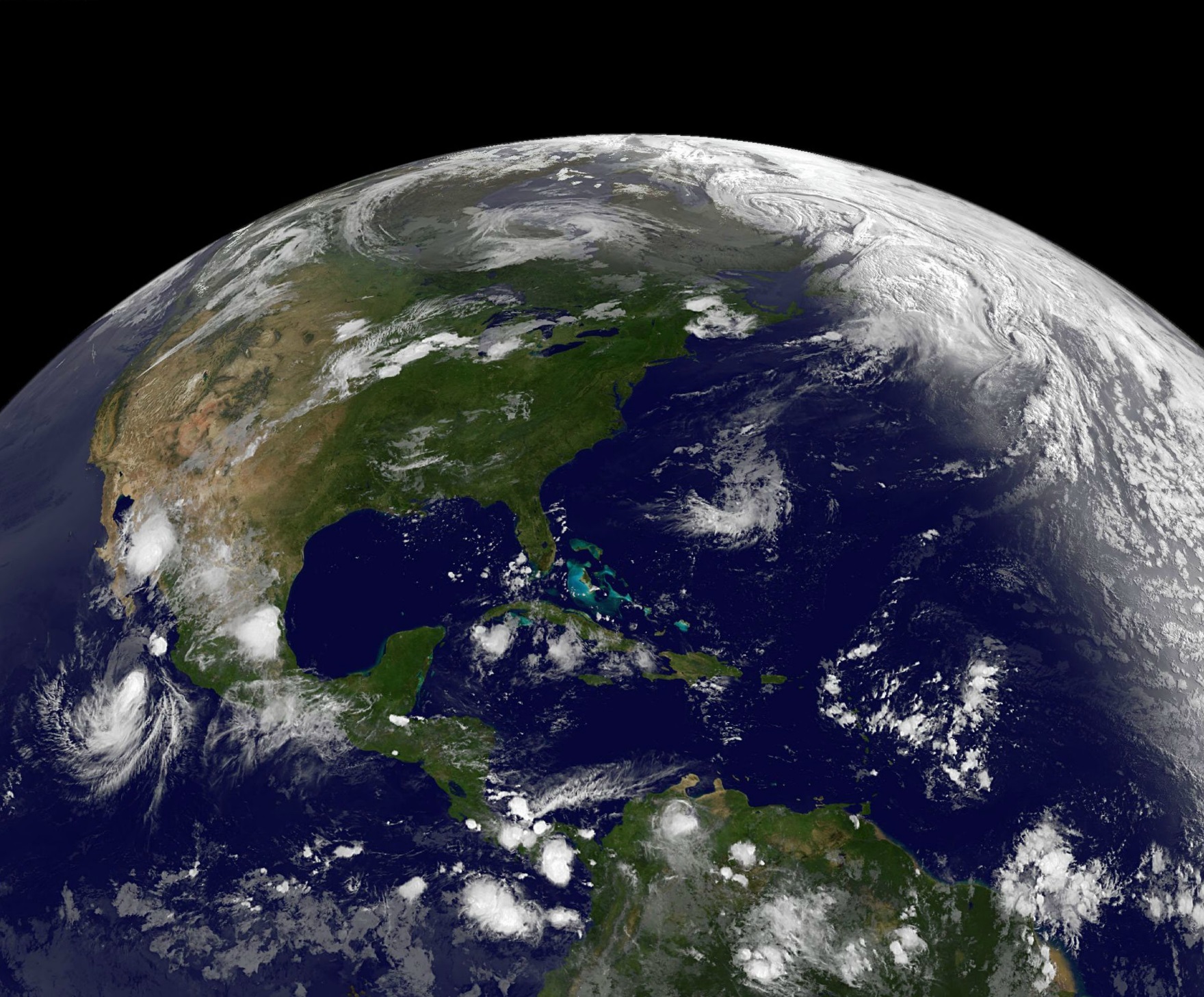 Processes in the ocean and coastal floodplain
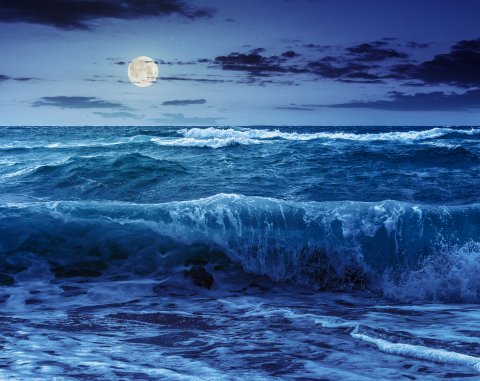 Tides
Global Ocean Circulation
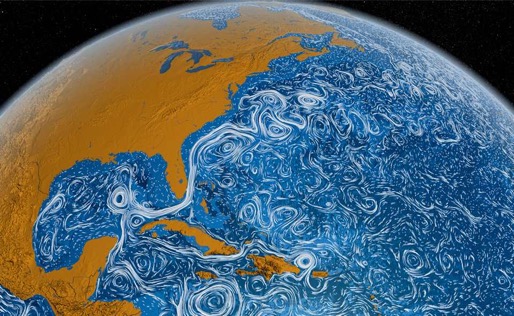 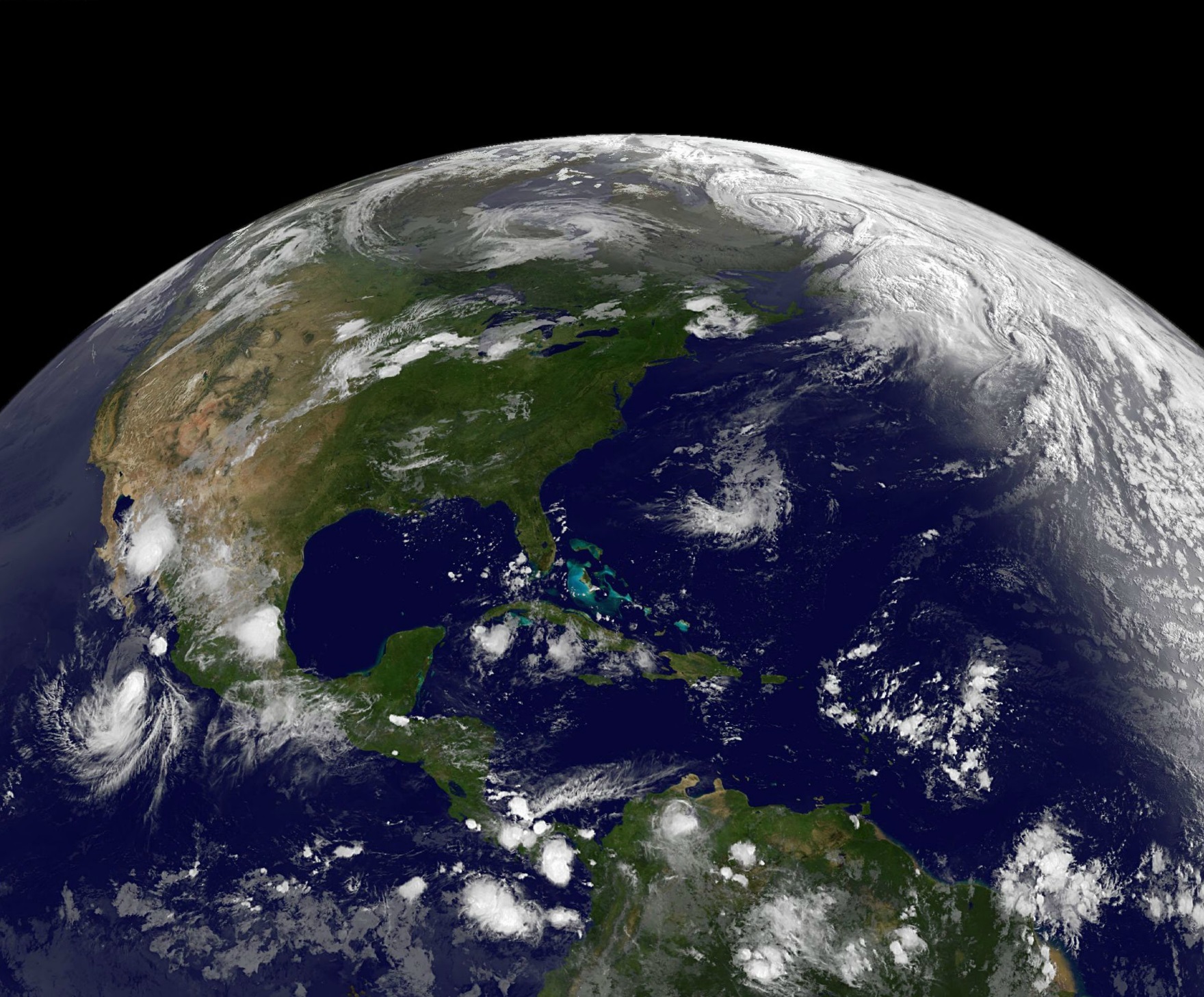 Processes in the ocean and coastal floodplain
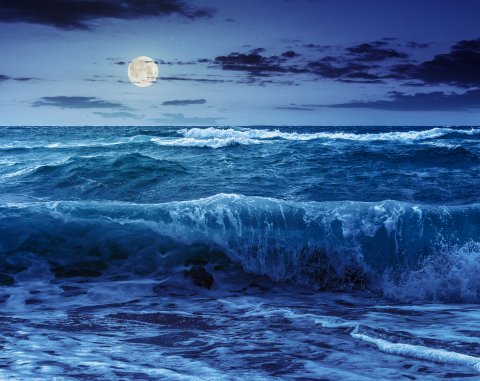 Tides
Global Ocean Circulation
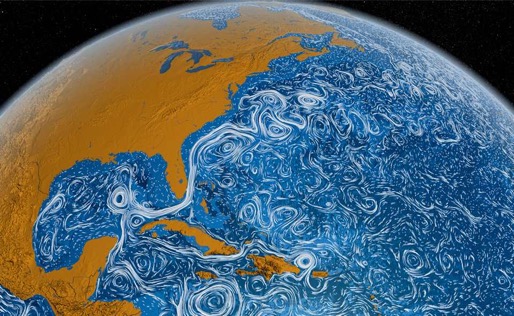 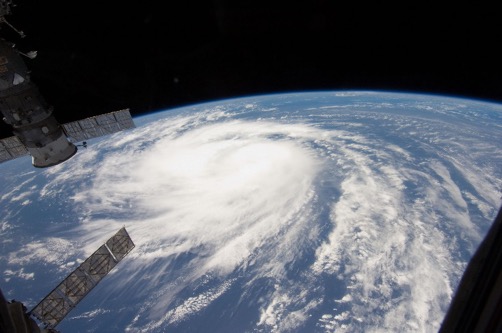 Storms
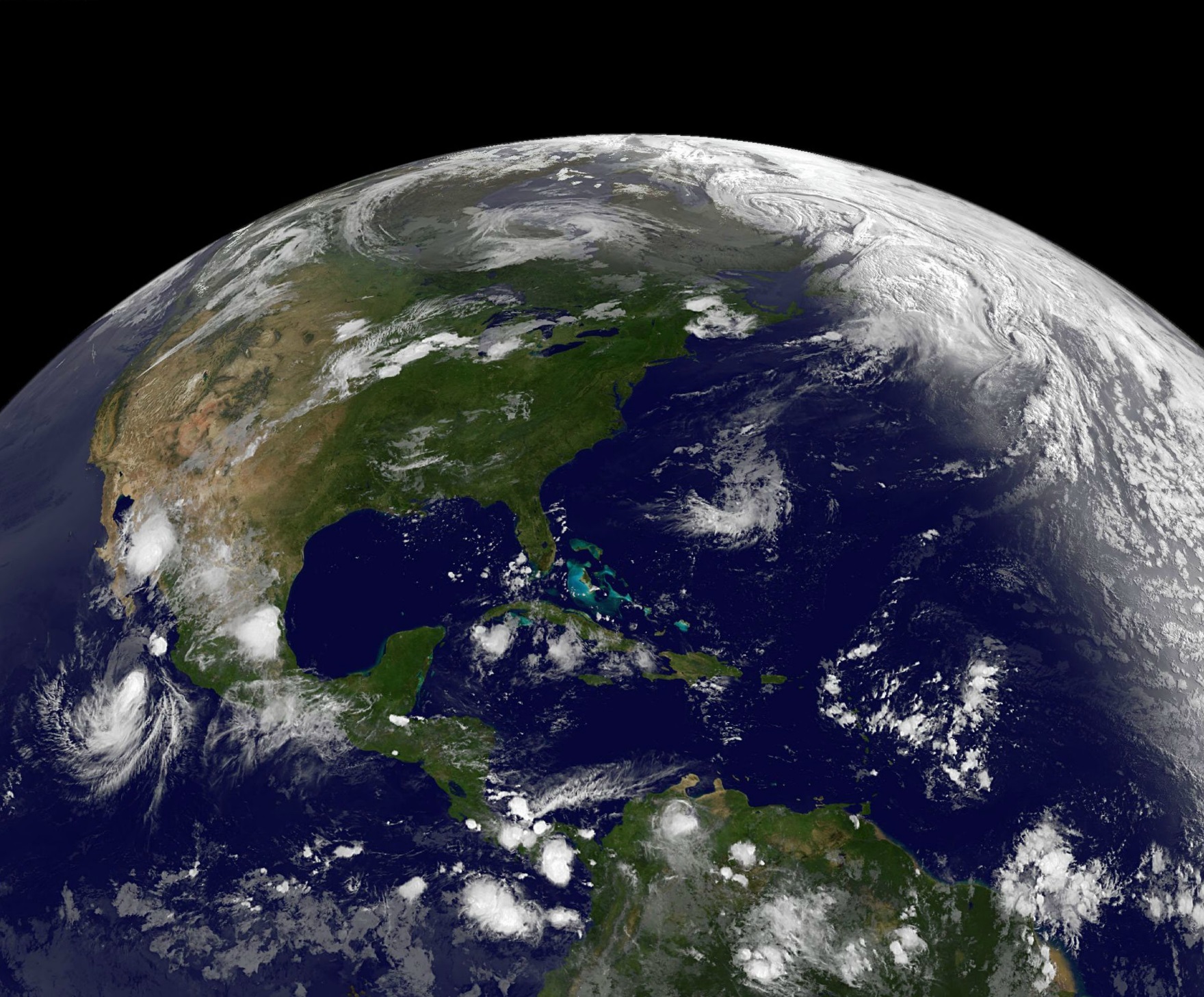 Processes in the ocean and coastal floodplain
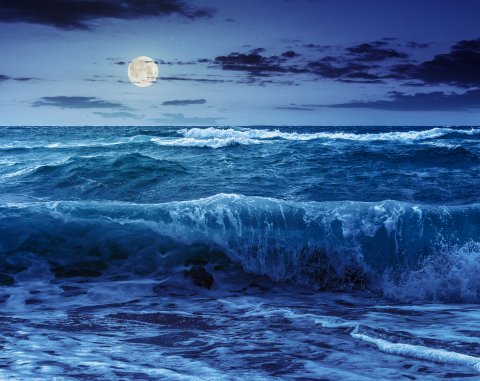 Tides
Global Ocean Circulation
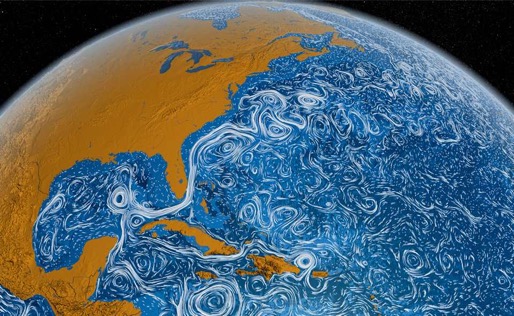 Waves
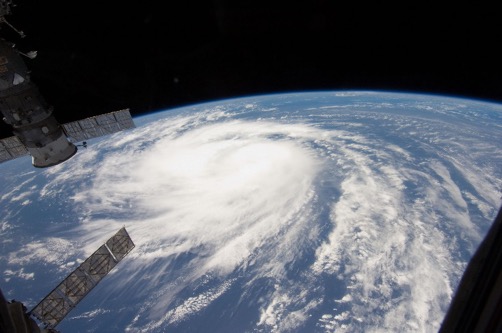 Storms
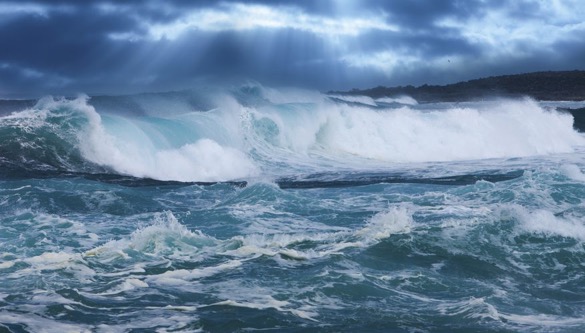 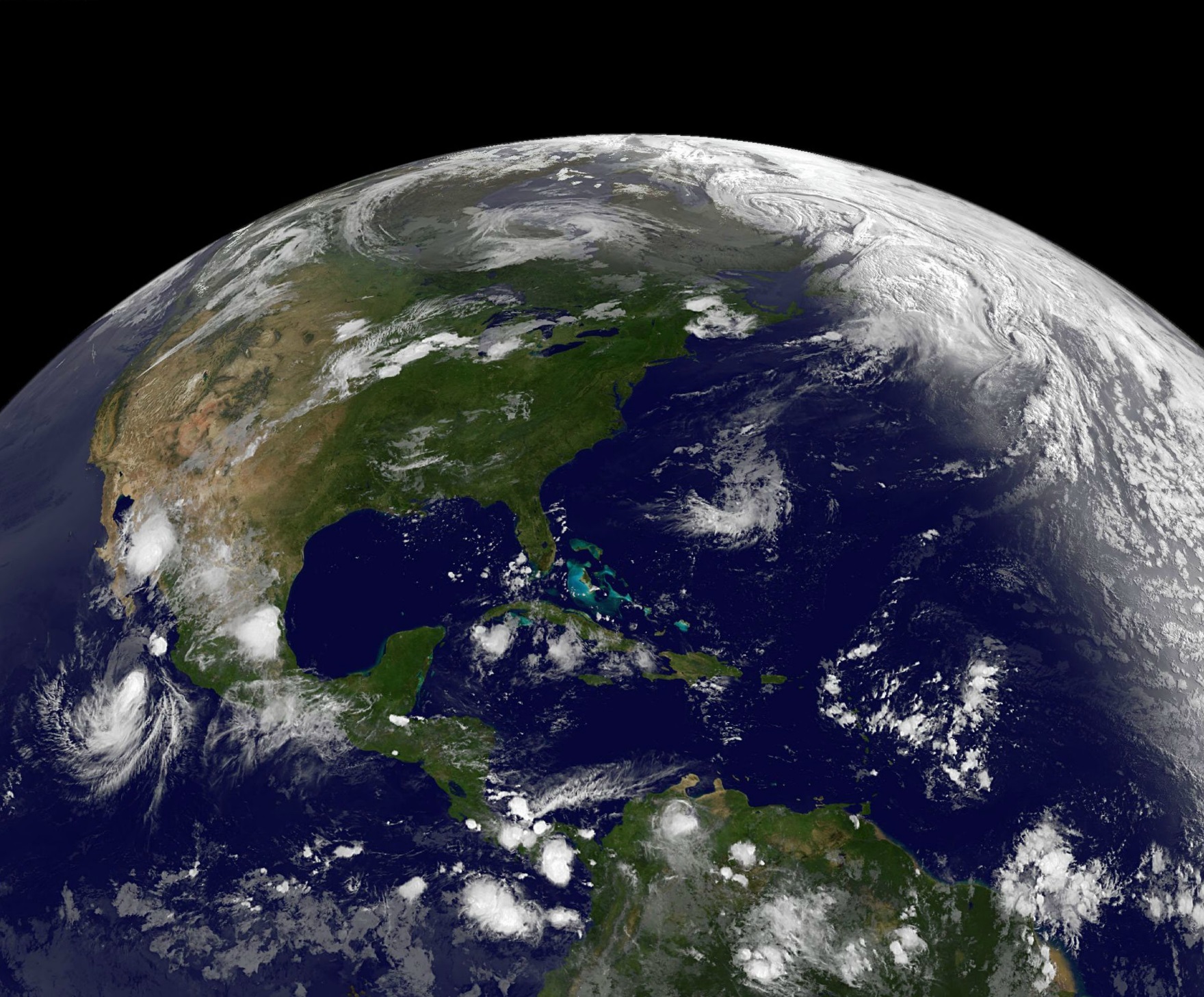 Processes in the ocean and coastal floodplain
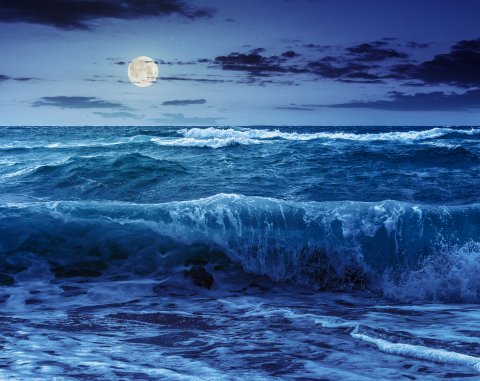 Tides
Storm surges
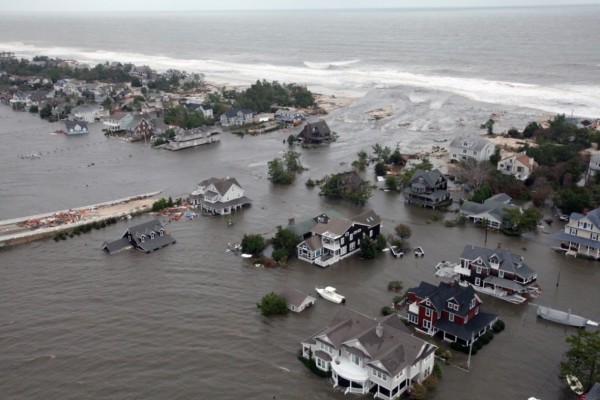 Global Ocean Circulation
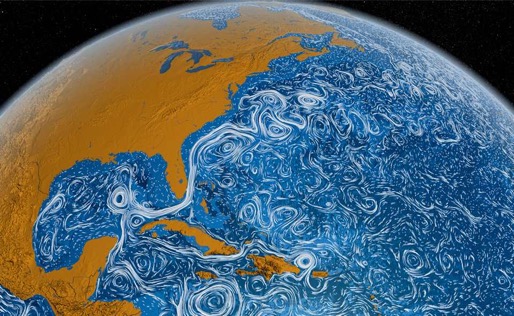 Waves
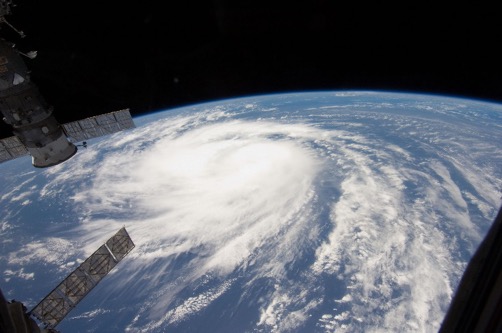 Storms
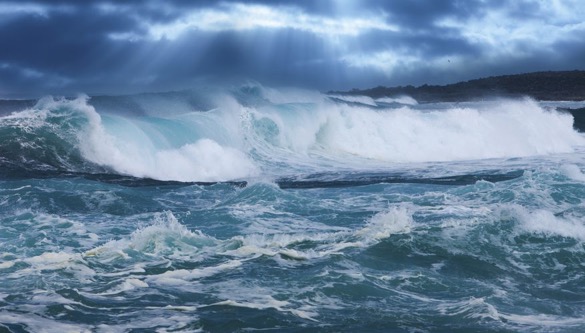 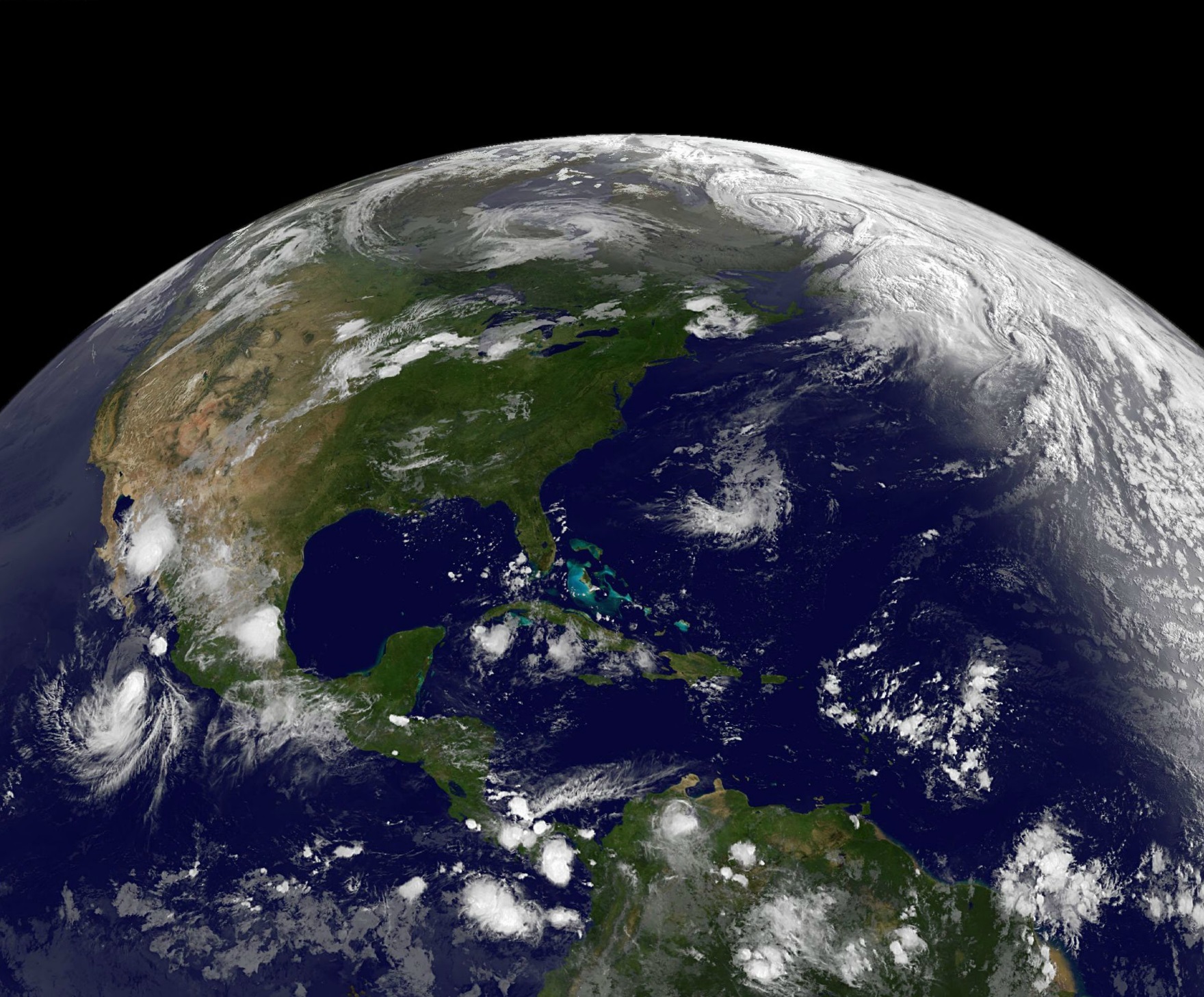 Processes in the ocean and coastal floodplain
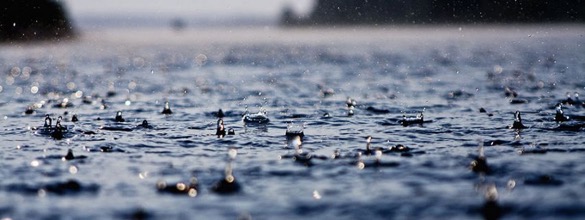 Rainfall Runoff
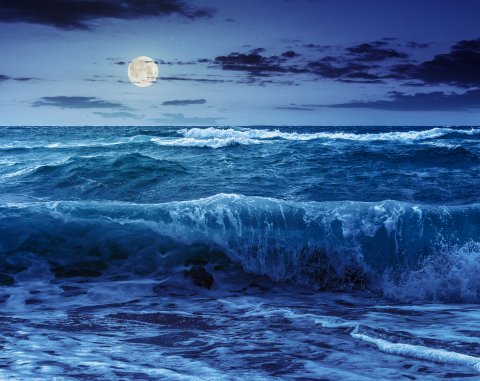 Tides
Storm surges
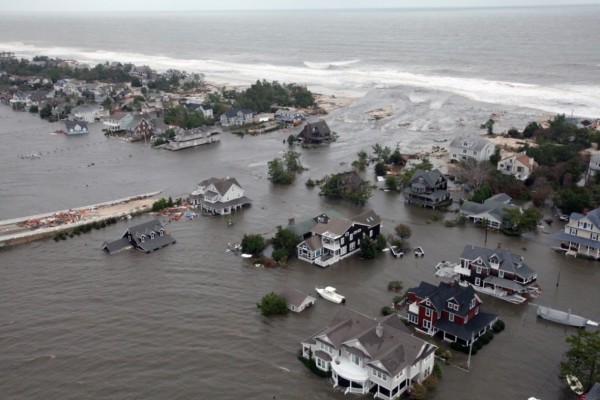 Global Ocean Circulation
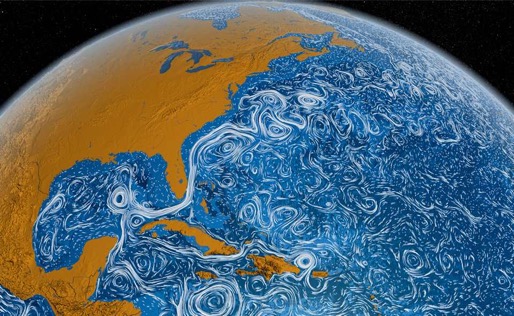 Waves
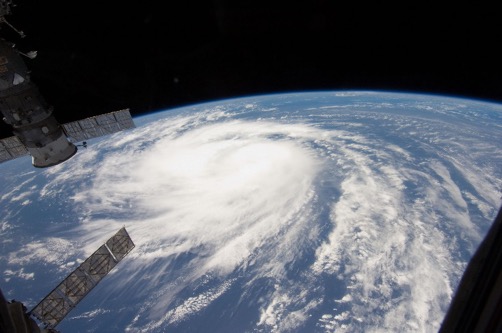 Storms
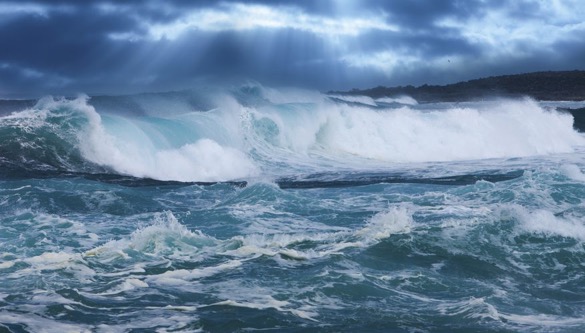 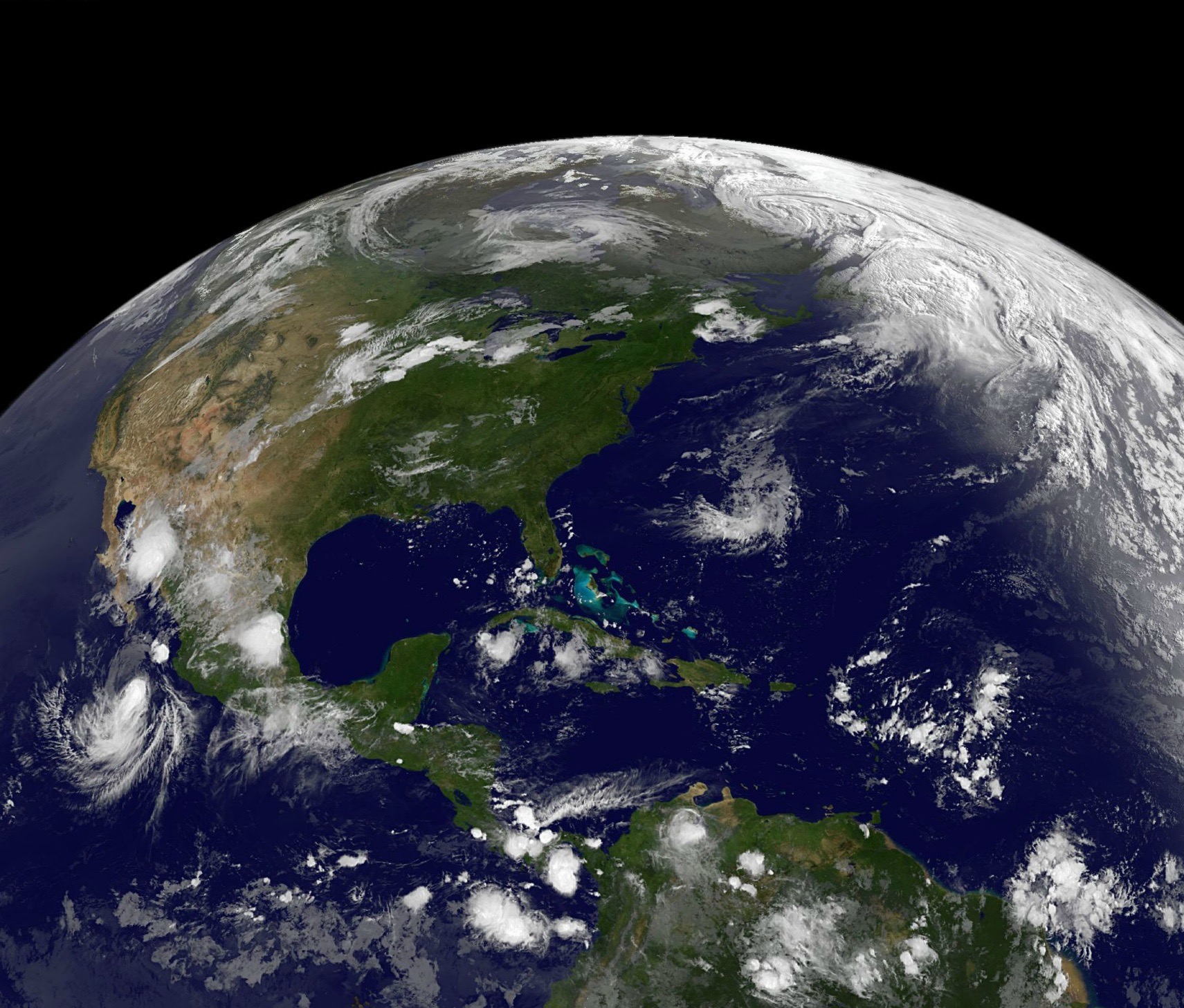 Processes in the ocean and coastal floodplain
Navier Stokes Equations (1822)






Mass & momentum conservation

Describes all processes

Solve for 1034 unknowns per day of real time
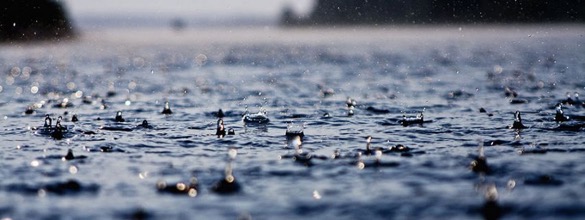 Rainfall Runoff
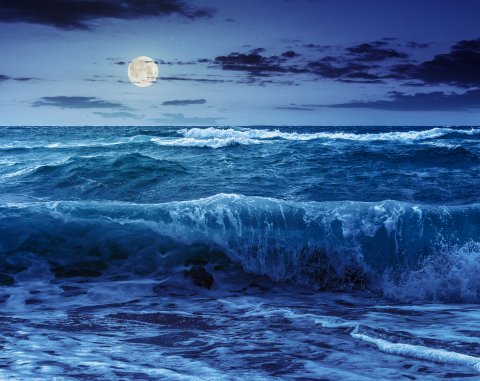 Tides
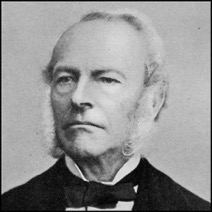 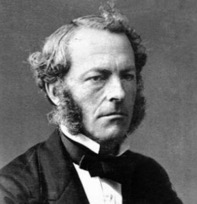 Storm surges
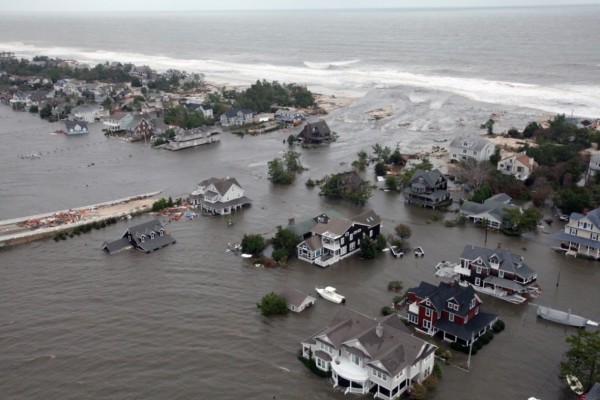 Global Ocean Circulation
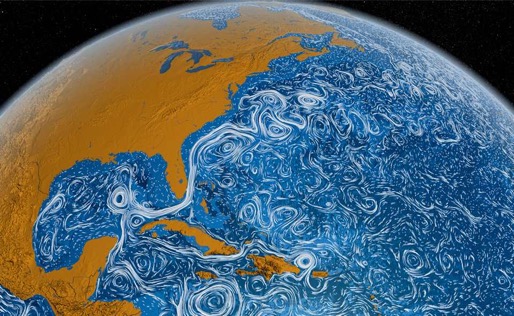 Waves
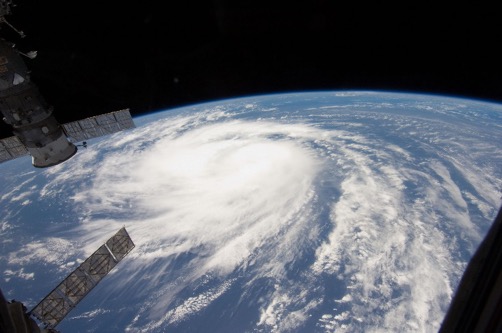 Storms
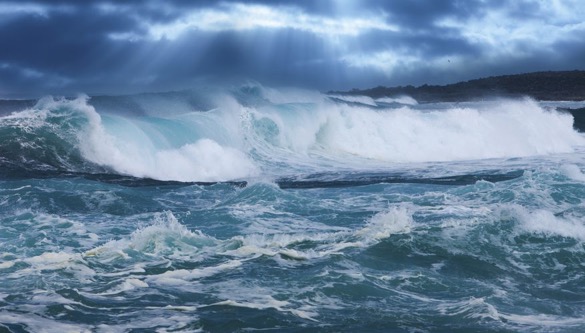 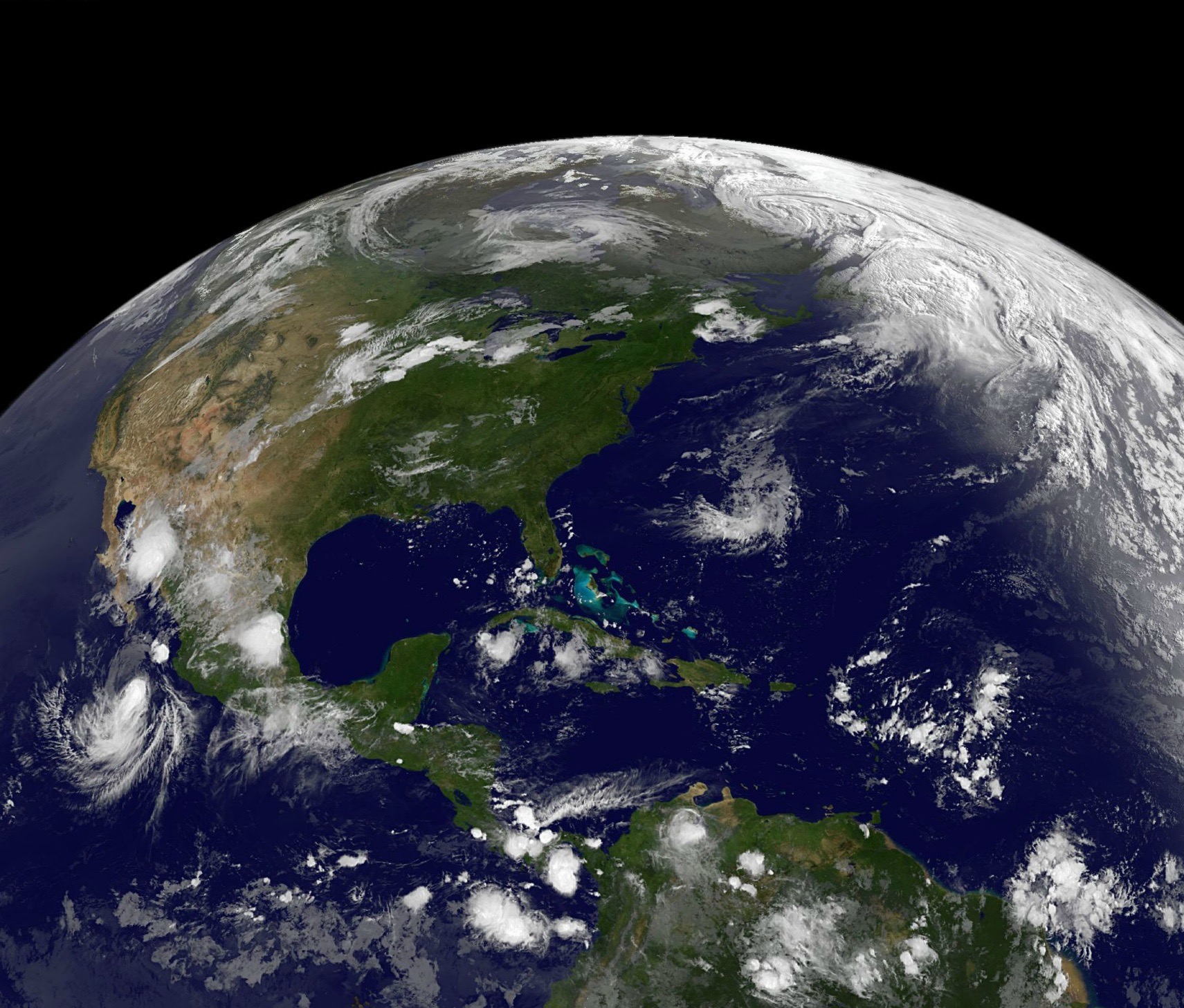 Processes in the ocean and coastal floodplain
Process & Scale Separation
  Shallow water equations 

  Boussinesq equations 

  Spectral action balance equation

  Kinematic wave equation 

  Dynamic wave equations 

  Prognostic ocean circulation       
    equations

  Reynolds Averaged Navier Stokes
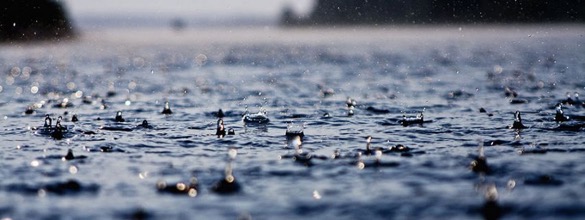 Rainfall Runoff
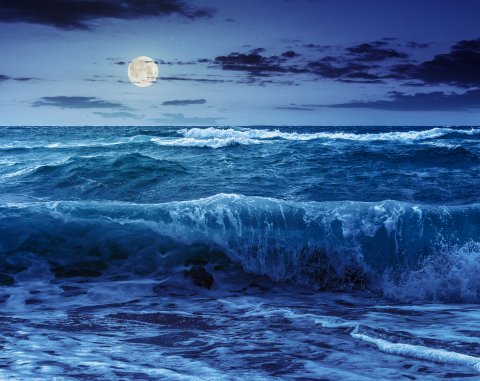 Tides
Storm surges
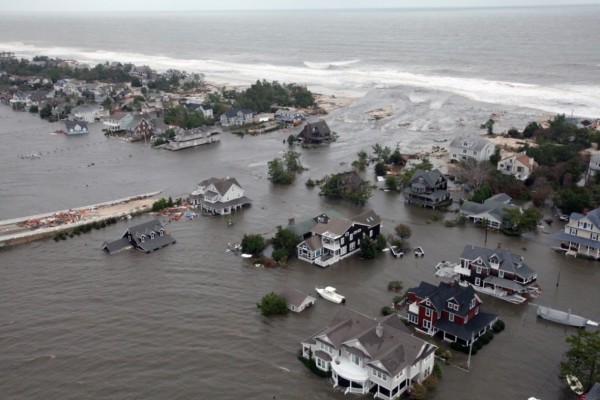 Global Ocean Circulation
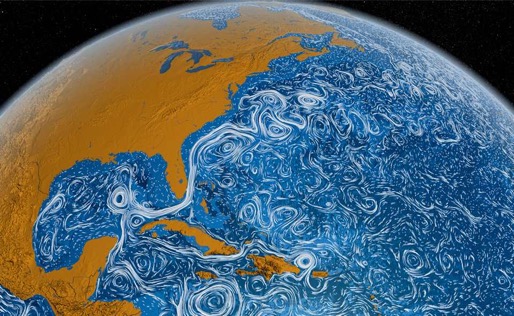 Waves
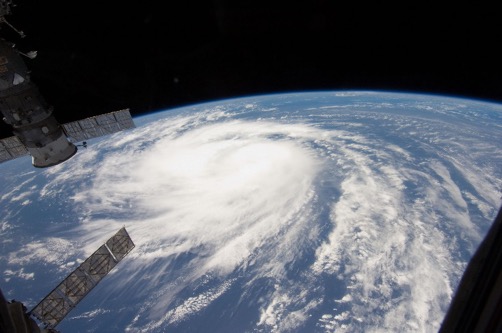 Storms
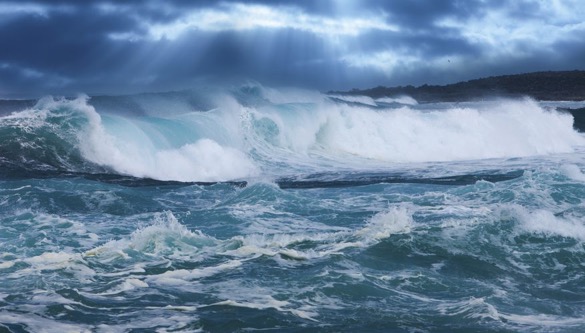 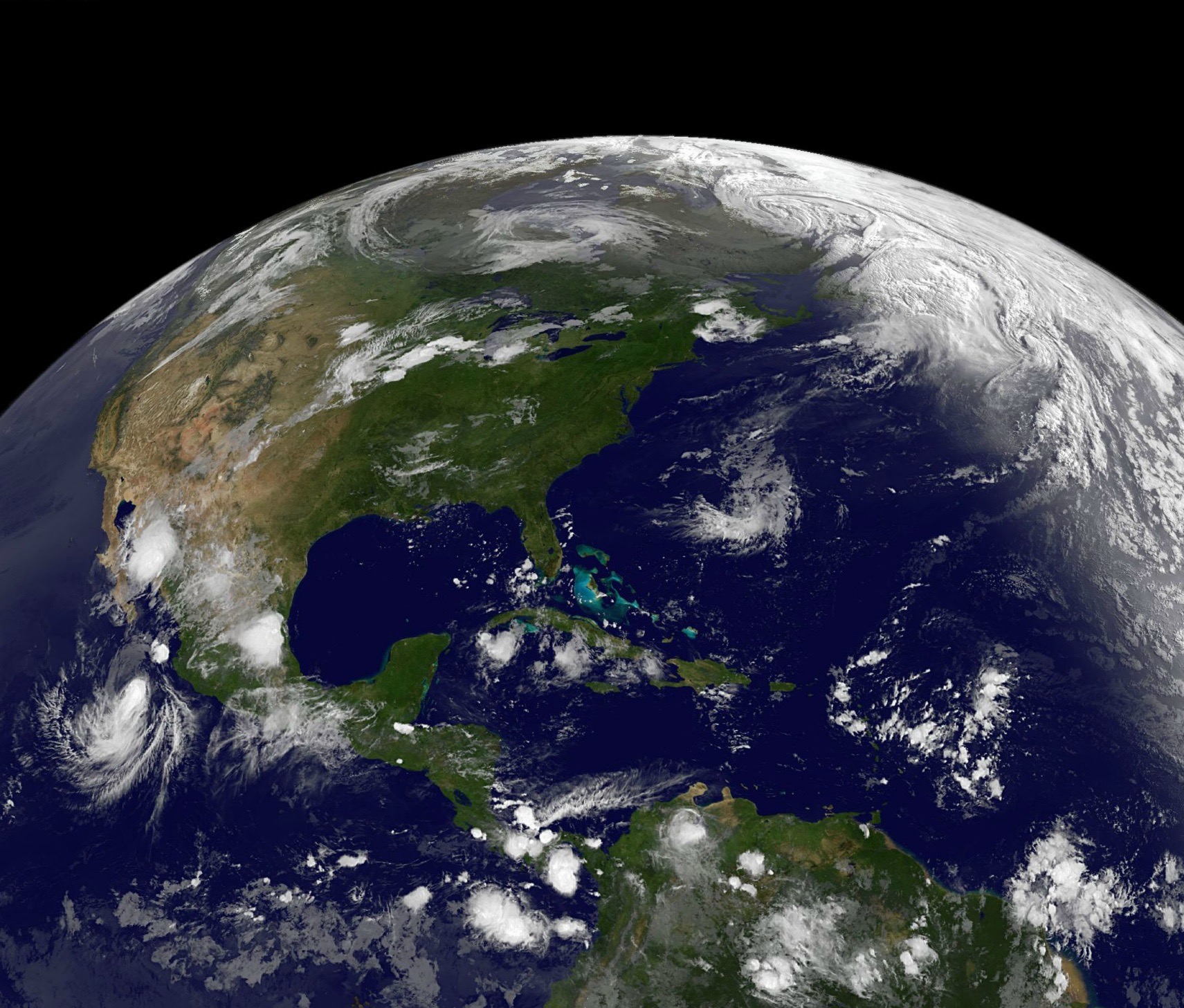 Processes in the ocean and coastal floodplain
Domain & Resolution Separation

  Provide affordable resolution 
    for domain  size and alias the rest

  Nesting

  Data assimilate for missing physics 
    and scales
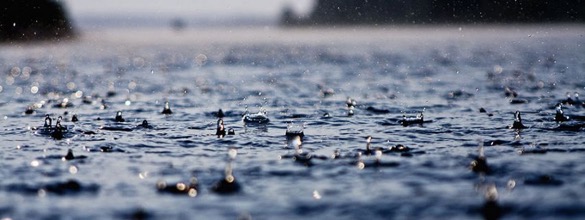 Rainfall Runoff
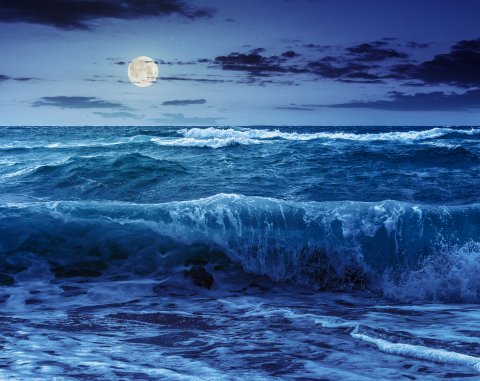 Tides
Storm surges
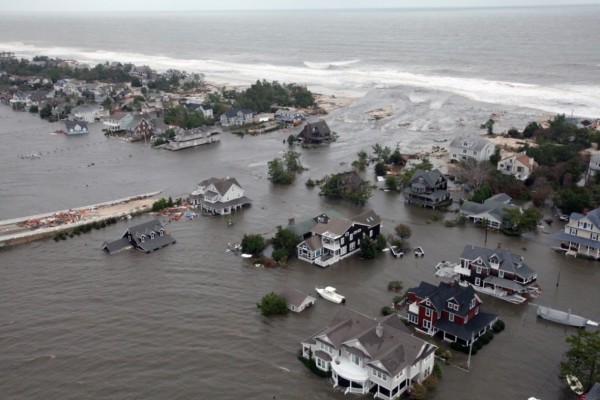 Global Ocean Circulation
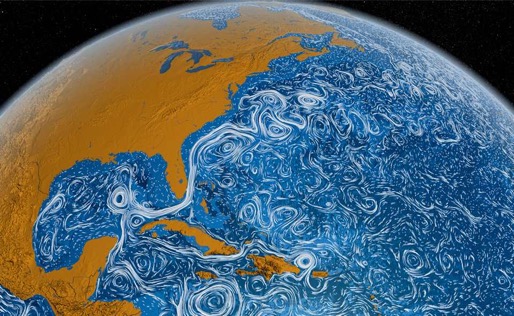 Waves
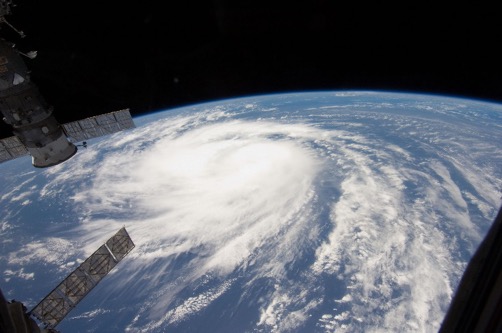 Storms
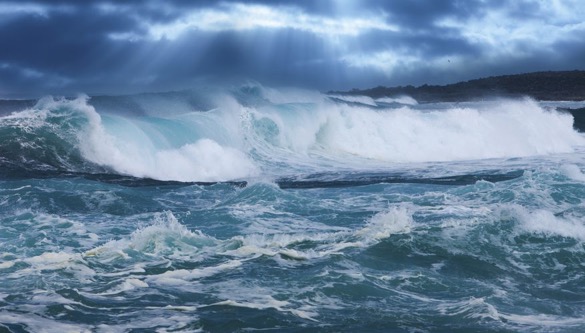 Evolution of coastal ocean hydrodynamics models – the past
The GOOD
Better resolution
Better algorithms
Better physics of sub-grid scale
More component interaction
Unstructured grids focusing on localized resolution 
Improving parallelism

The BAD
Largely siloed development with disparate communities
Sub-optimal grids
Largely second order or lower
Often inefficient parallel processing
ADCIRC+SWAN: Coastal ocean circulation and wave models – the past
ADCIRC solves the shallow water equations in 2D and 3D
ADCIRC applies Galerkin FEM using highly unstructured linear finite element grids over large ocean domains
ADCIRC usage highlights in U.S.
USACE: Design Metropolitan New Orleans levees post Katrina; Post Sandy flood risk study along East and Texas coasts
NOAA: Extra-tropical real time forecasting models (ESTOFS)
FEMA: Flood Insurance Studies for U.S. Gulf, East and Great Lakes coasts
NRC: Nuclear power station risk evaluation
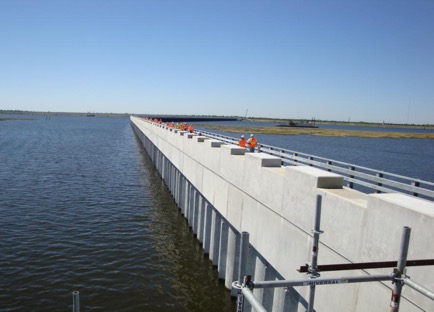 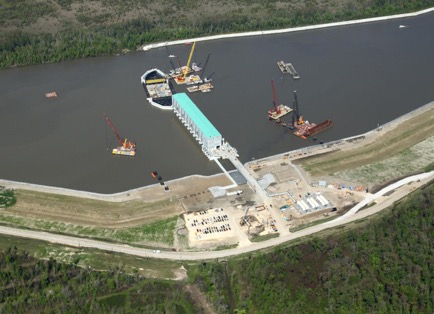 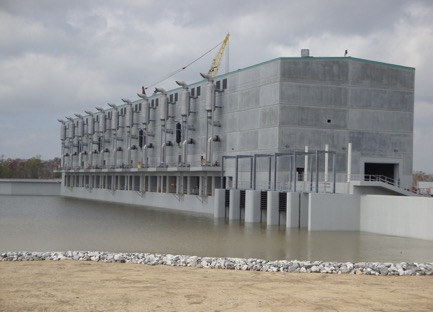 Codes: SWAN+ADCIRC – Coupled waves and current on identical unstructured grids
ADCIRC+SWAN: Coastal ocean circulation and wave models – the past
SWAN solves the wave action density and is a non-phase resolving wave model with wave energy represented by a spectrum
SWAN has been implemented as an unstructured grid model with the degrees of freedom at triangle vertices  
ADCIRC and SWAN interact
Water levels and currents affect waves
Wave breaking forces water level setup and currents
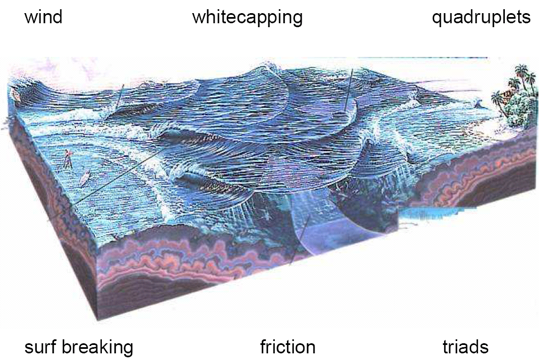 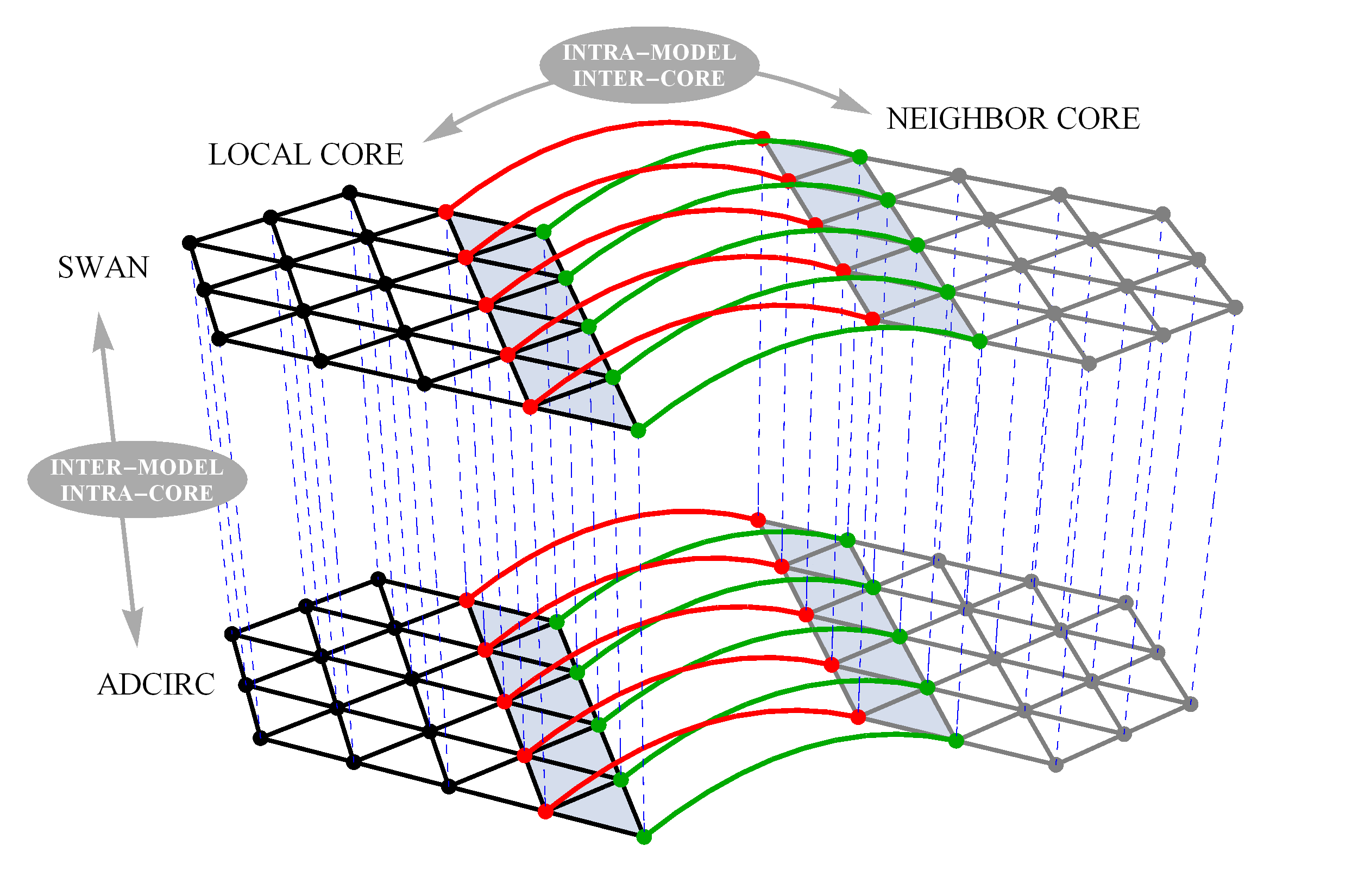 Dietrich et al., Coastal Engineering, 58, 45-65, 2011.
Dietrich et al.,  Journal of Scientific Computing, 52, 468-497  2012.
ADCIRC+SWAN: Coastal ocean circulation and wave models – the past
HPC: MPI Based Domain Decomposition – Overlapping Element Layer Node to Node Communication
HPC: Parallel Performance
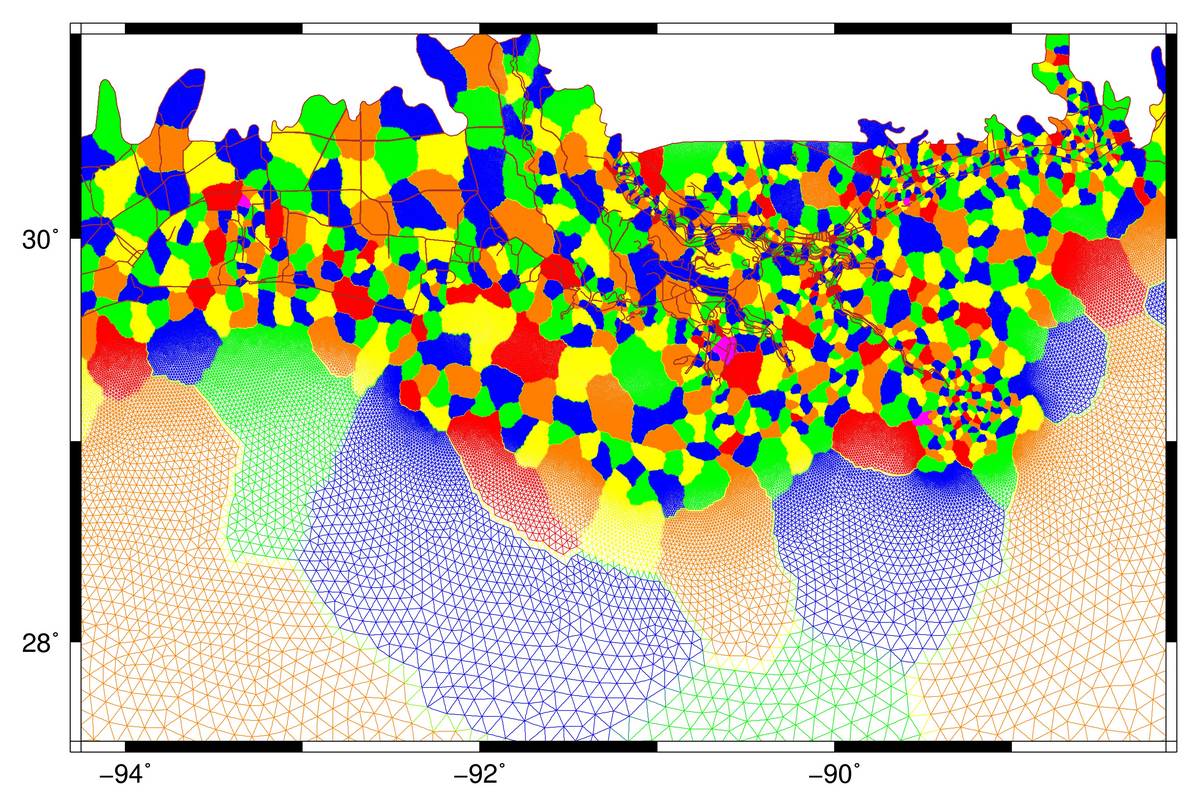 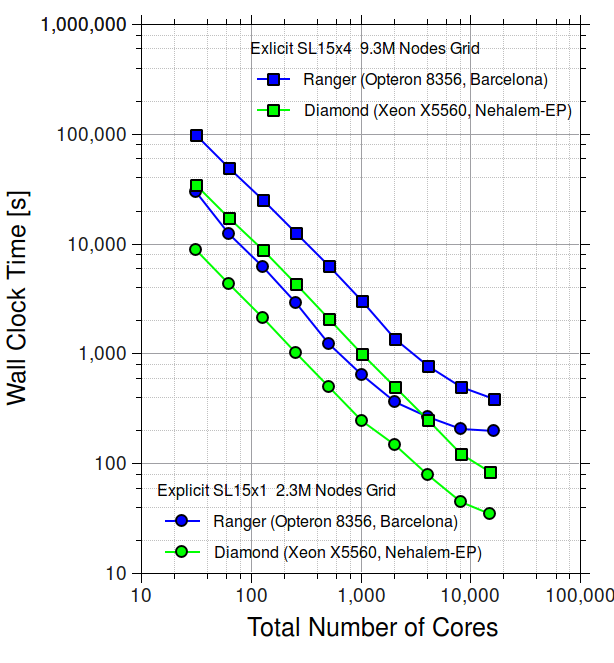 SL15v7l Grid Decomposition on 1024 Cores
ADCIRC+SWAN: Coastal ocean circulation and wave models – the past
SL16v18 model bathymetry and topography and unstructured mesh
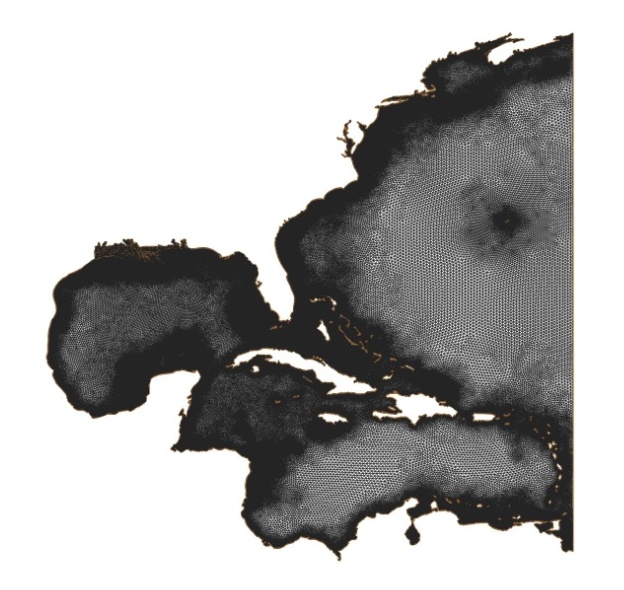 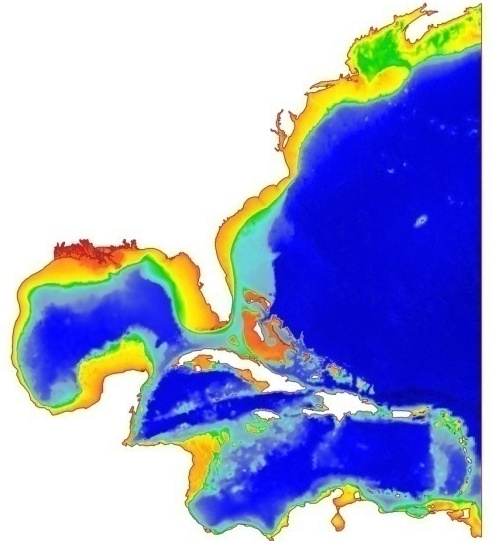 Martyr et al.,  Journal of Hydraulic Engineering, 139, 5, 492-501, 2013.
Hope et al.,  Journal of Geophysical Research: Oceans, 118, 4424-4460, 2013.
Kerr et al., Journal of Geophysical Research: Oceans, 118, 5129–5172, 2013.
Dietrich et al., Monthly Weather Review, 139, 2488-2522, 2011.
Kennedy et al., Geophysical Research Letters,  38, L08608, 2011. 
Kerr et al., Journal of  Waterway, Port, Coastal, and Ocean Engineering, 139, 326-335, 2013.
SL16v18 model bathymetry & topography in SE Louisiana
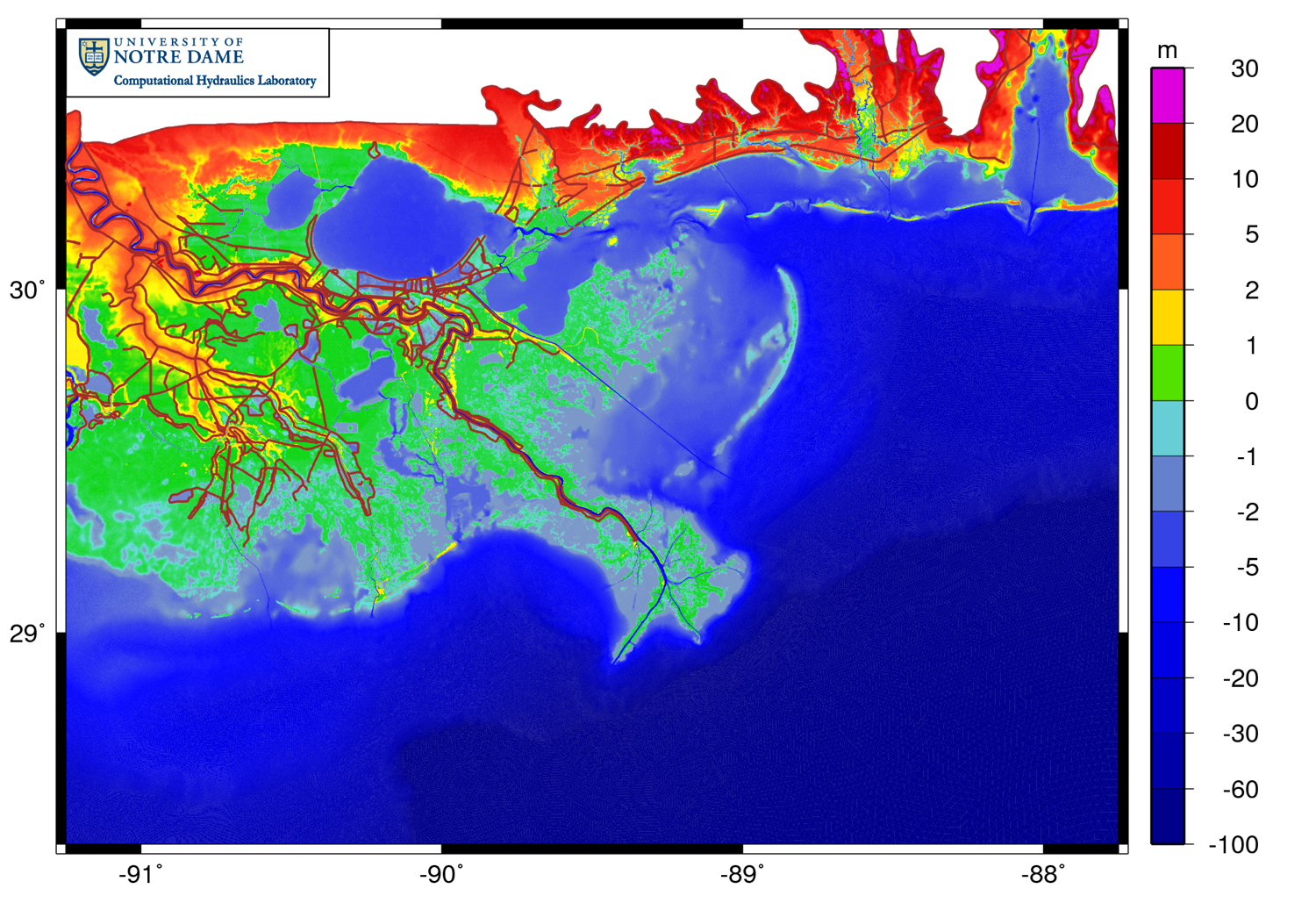 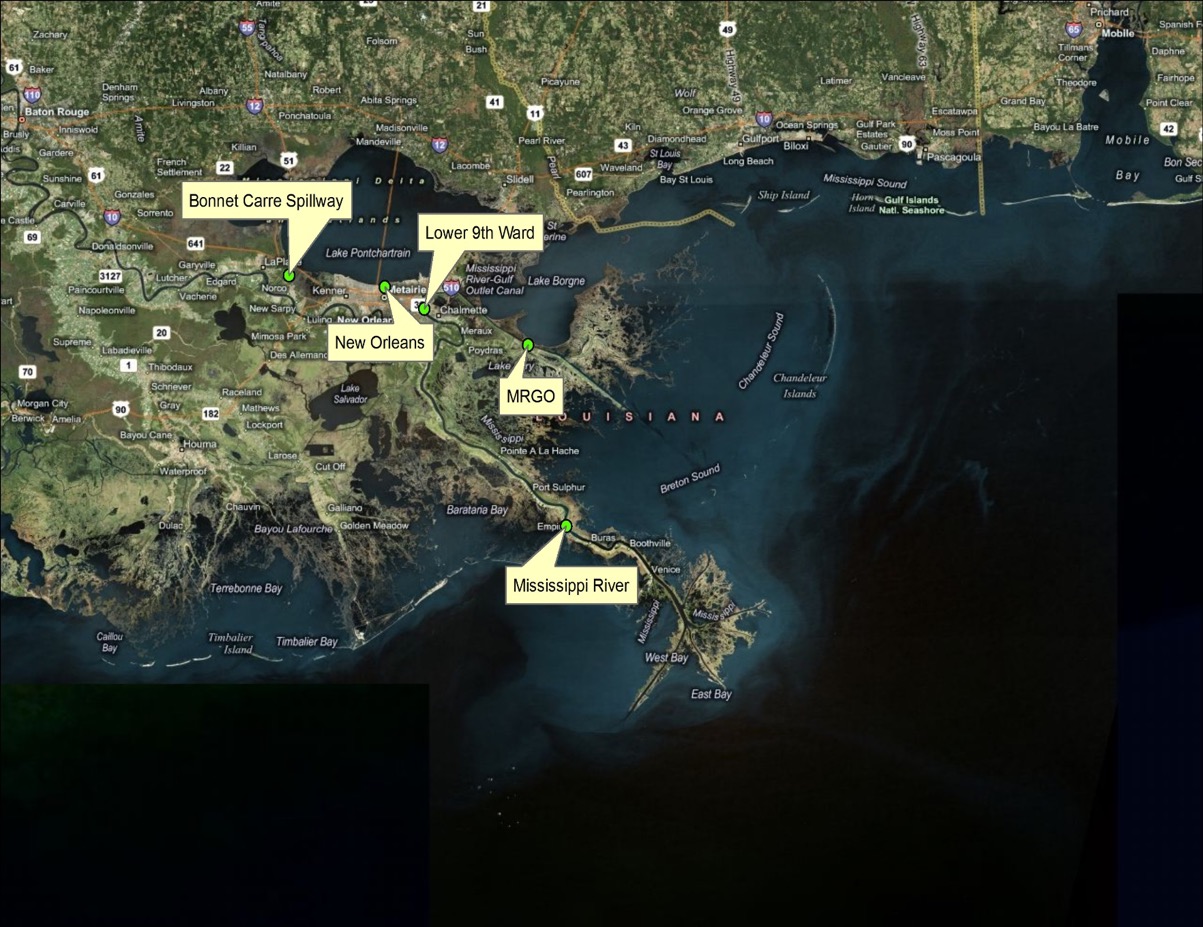 Models: SL16v18 mesh size in SE Louisiana
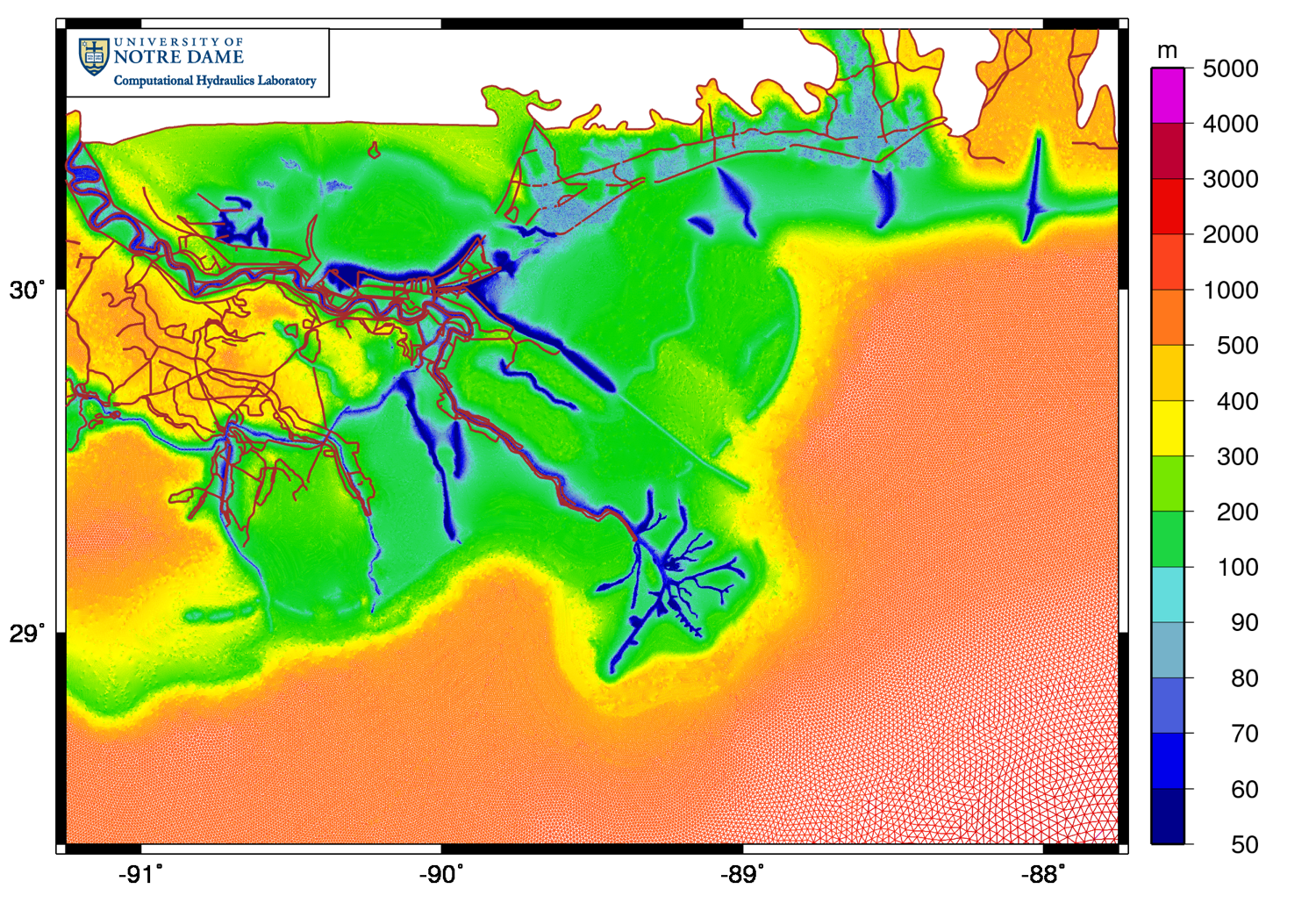 Hurricane Gustav: 2008 / 09 / 01 / 0200 UTC
Winds  (m/s)                                                             Waves (m)                                              Water Elevations (m)
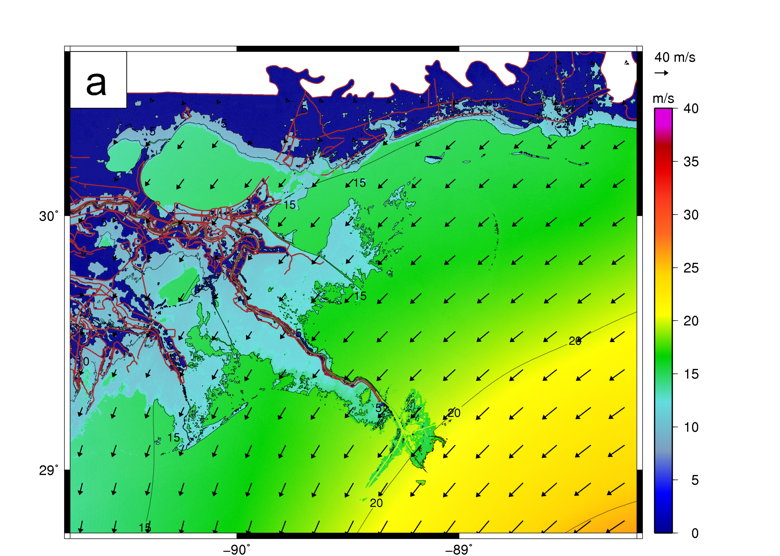 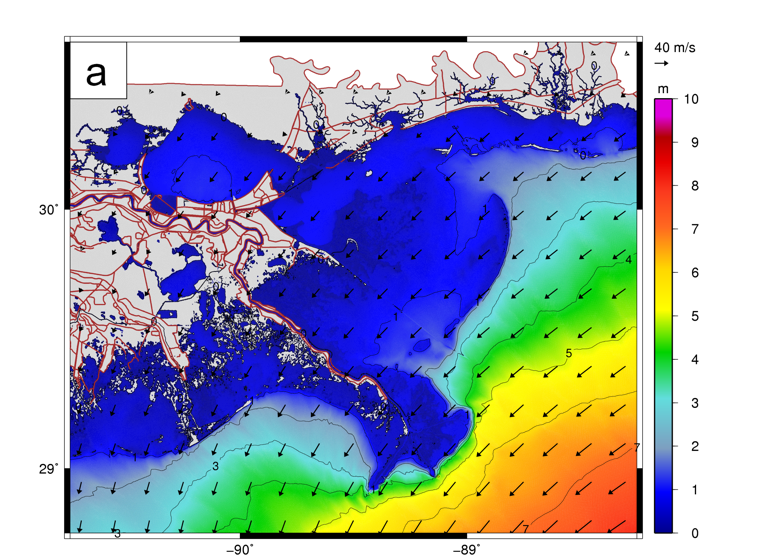 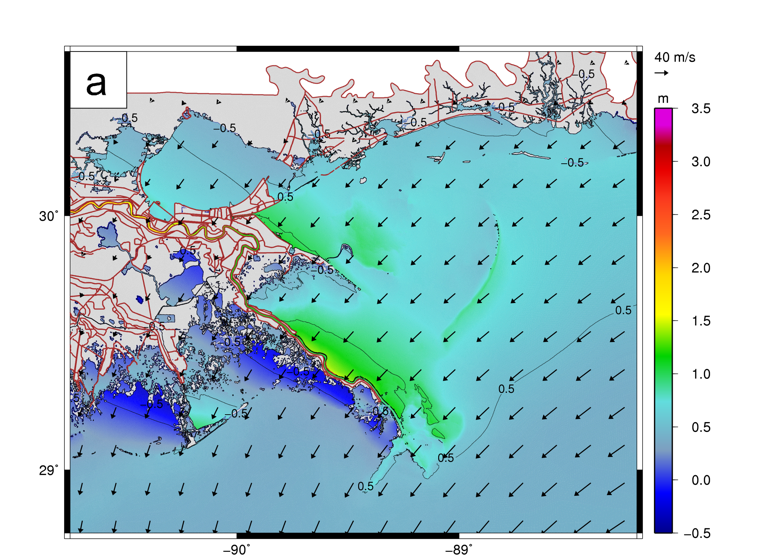 Dietrich et al., Monthly Weather Review, 139, 2488-2522, 2011.
Hurricane Gustav: 2008 / 09 / 01 / 0800 UTC
Winds  (m/s)                                                             Waves (m)                                              Water Elevations (m)
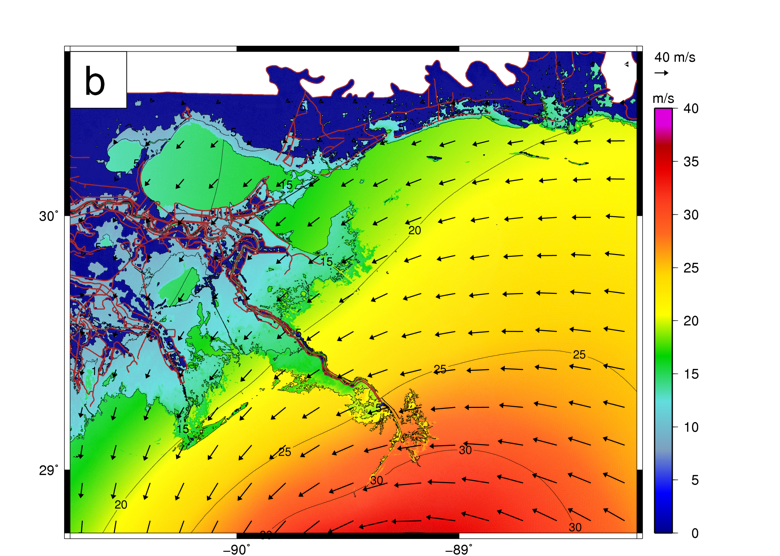 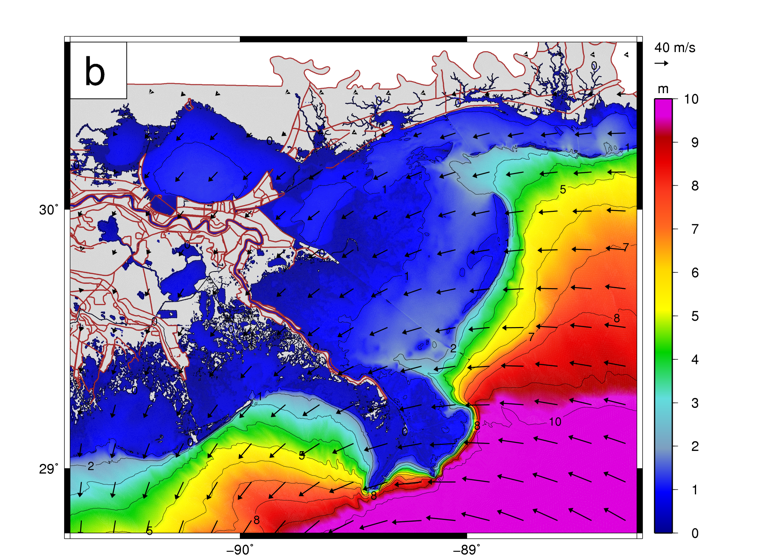 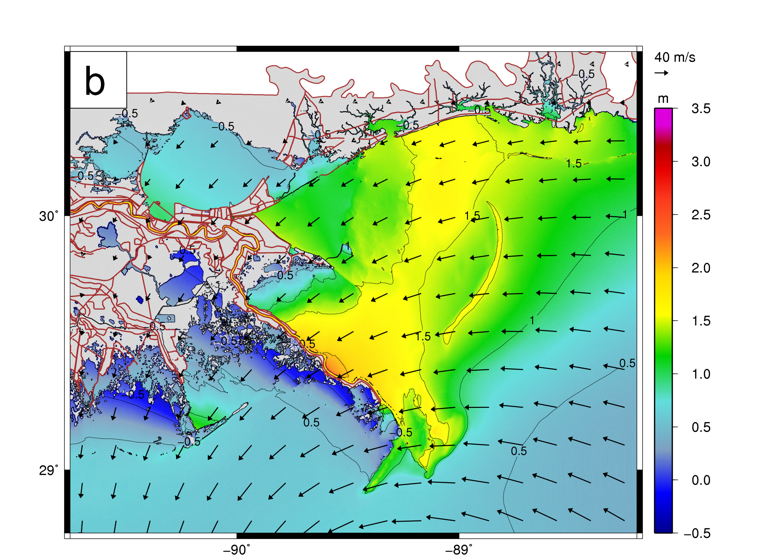 Dietrich et al., Monthly Weather Review, 139, 2488-2522, 2011.
Hurricane Gustav: 2008 / 09 / 01 / 1100 UTC
Winds  (m/s)                                                             Waves (m)                                              Water Elevations (m)
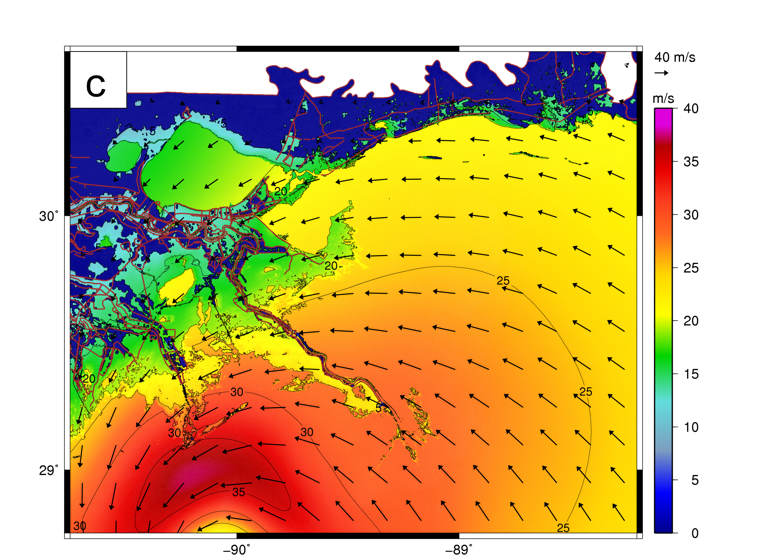 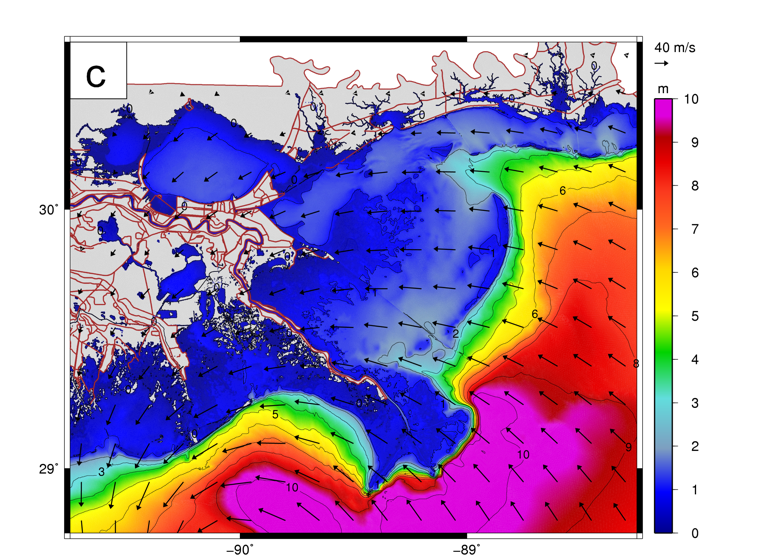 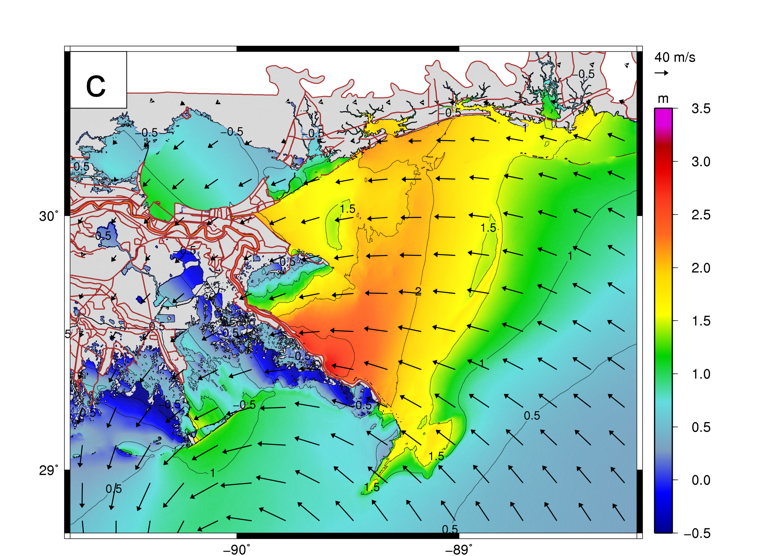 Dietrich et al., Monthly Weather Review, 139, 2488-2522, 2011.
Hurricane Gustav: 2008 / 09 / 01 / 1400 UTC
Winds  (m/s)                                                             Waves (m)                                              Water Elevations (m)
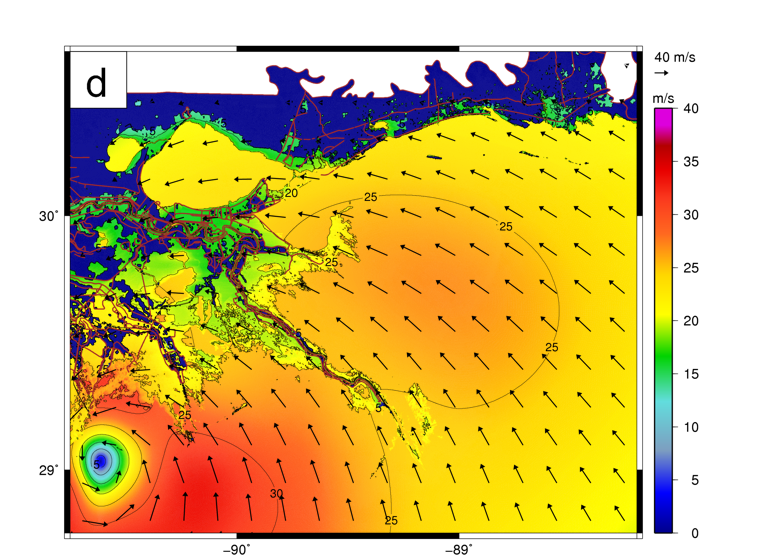 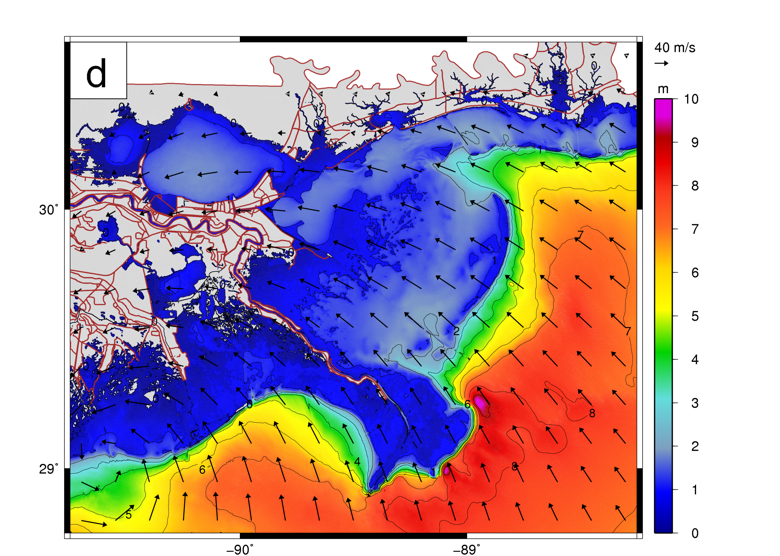 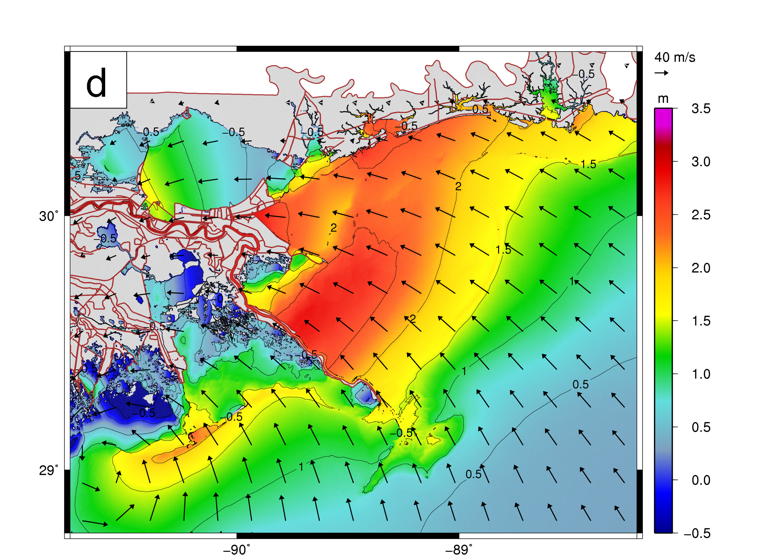 Dietrich et al., Monthly Weather Review, 139, 2488-2522, 2011.
Hurricane Gustav: 2008 / 09 / 01 / 1700 UTC
Winds  (m/s)                                                             Waves (m)                                              Water Elevations (m)
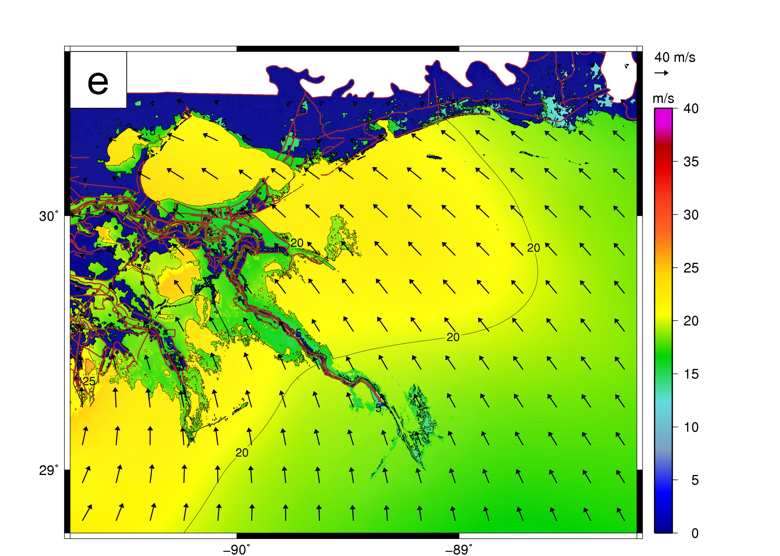 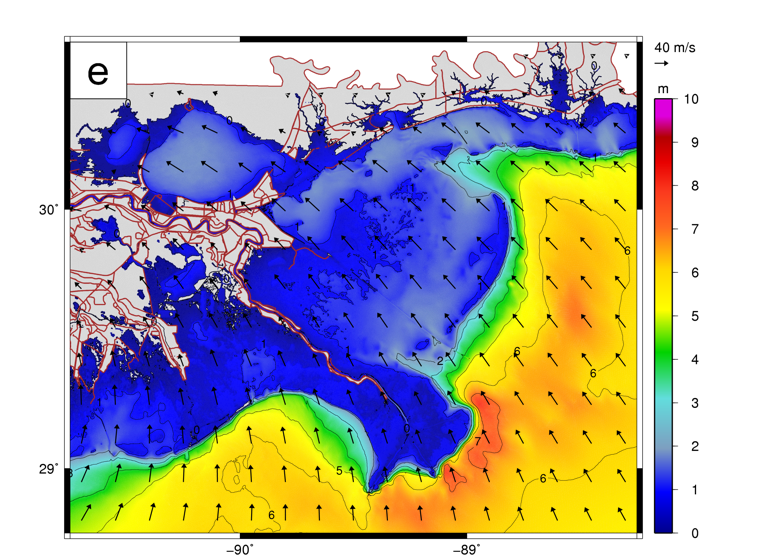 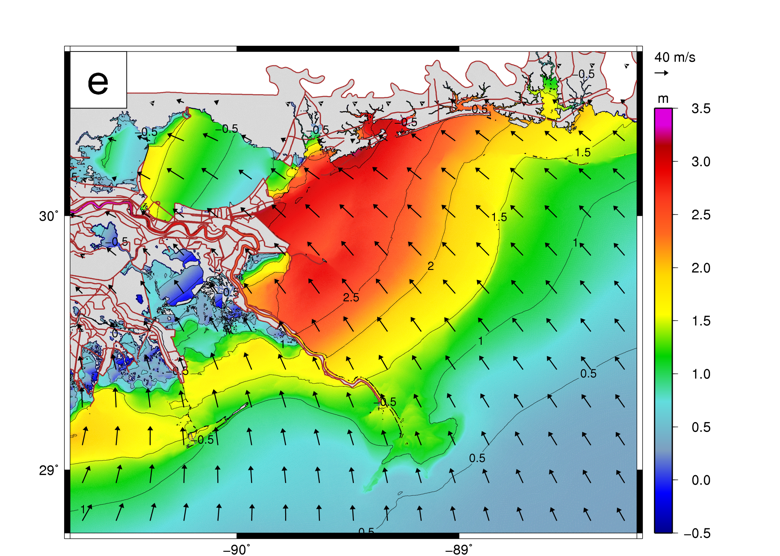 Dietrich et al., Monthly Weather Review, 139, 2488-2522, 2011.
Hurricane Gustav: 2008 / 09 / 02 / 0200 UTC
Winds  (m/s)                                                             Waves (m)                                              Water Elevations (m)
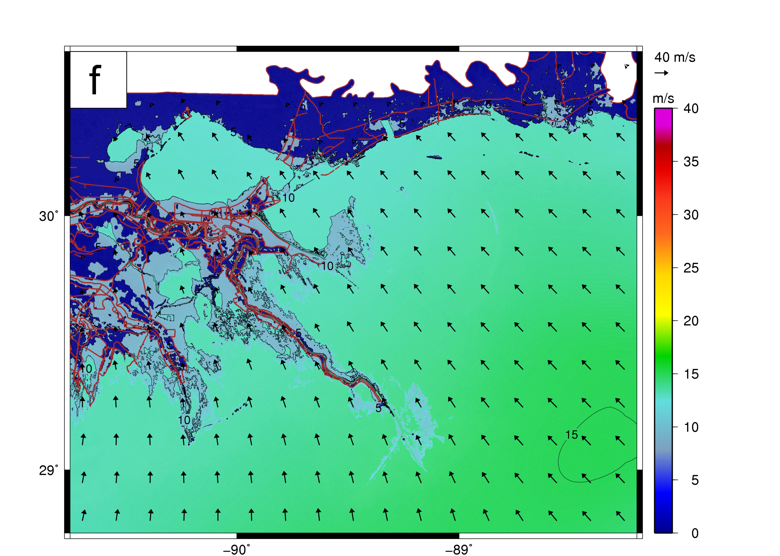 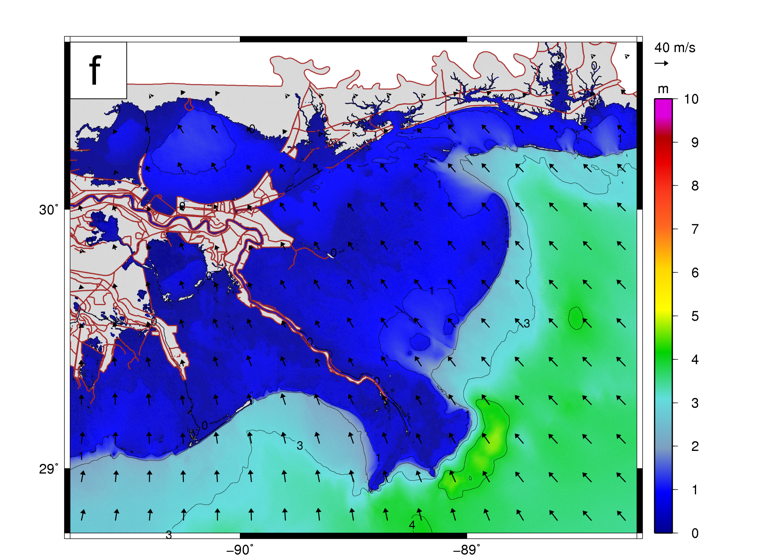 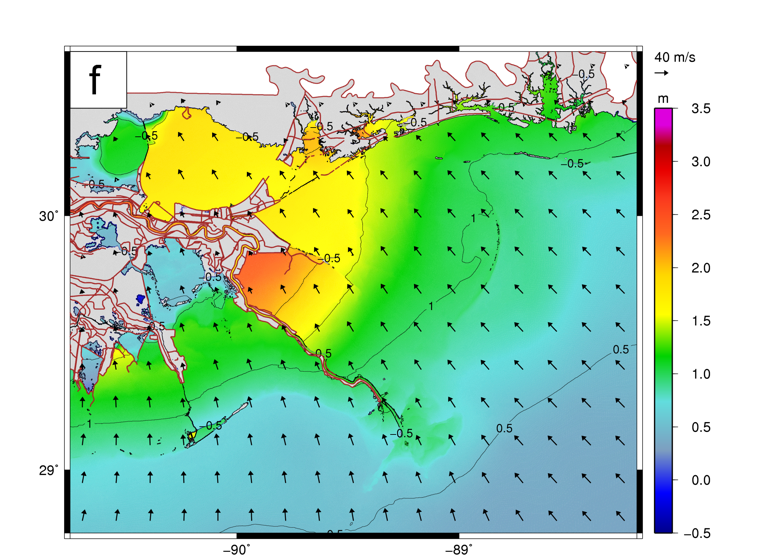 Dietrich et al., Monthly Weather Review, 139, 2488-2522, 2011.
Evolution of coastal ocean hydrodynamic models – the present
The GOOD
Advancing higher and more targeted resolution
High order algorithms
Advancing integration and interleafing component interactions

The BAD
Still largely static grids that are costly to generate
Static physics
Poor load balance on component computations
Falling peak processor performance
Evolution of Coastal Ocean Hydrodynamic Models – the present
Dynamic ADCIRC, SWAN & HYCOM Interleafing
CFSv2 Global Atmospheric Model
ADCIRC 2D Western North Atlantic
SWAN Wave Energy Density
HYCOM 3D Global Circulation Model
Evolution of coastal ocean hydrodynamic models – the future
Vision
Fully dynamic computations that during the simulation select
grid resolution
order of interpolants
load balance
physics

Focus areas
Dynamic grid optimization for multi-physics
High order methods
Advance engines for load balancing 
Develop frameworks that allow dynamic and coupled physics
Dynamic grid optimization for evolving physics
High energy storm driven circulation
Lower energy tides
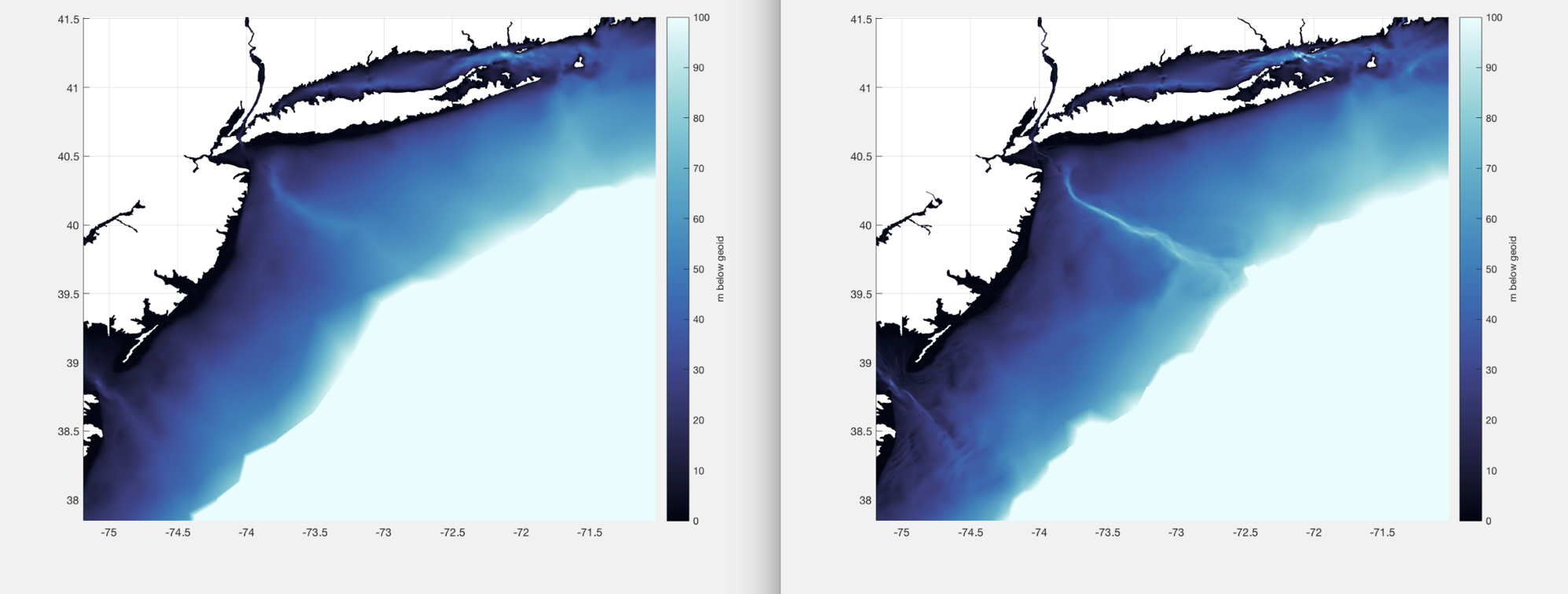 Dynamic grid optimization for evolving physics
High energy storm driven circulation
Lower energy tides
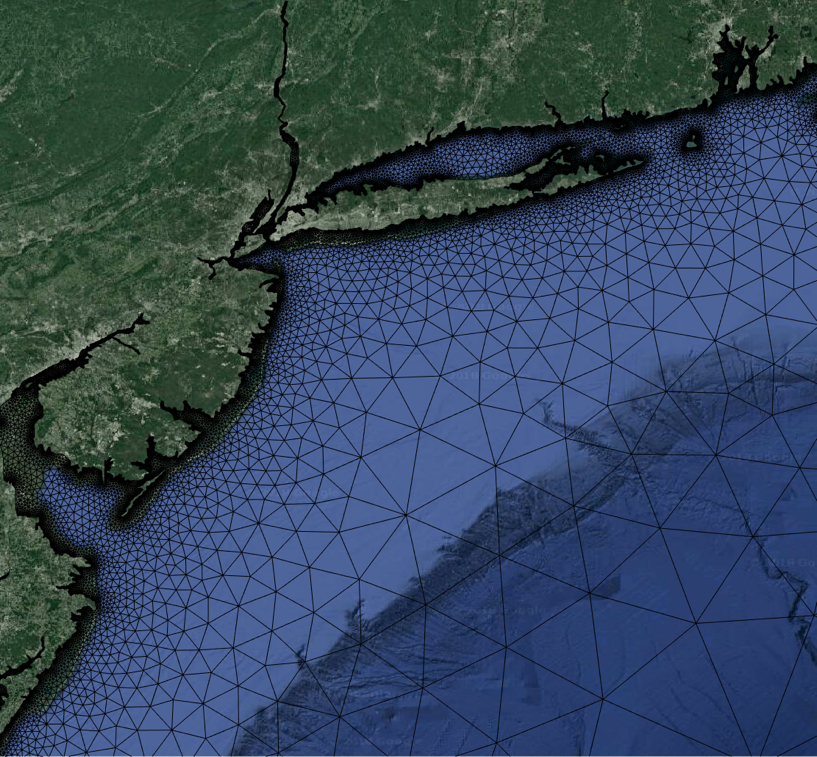 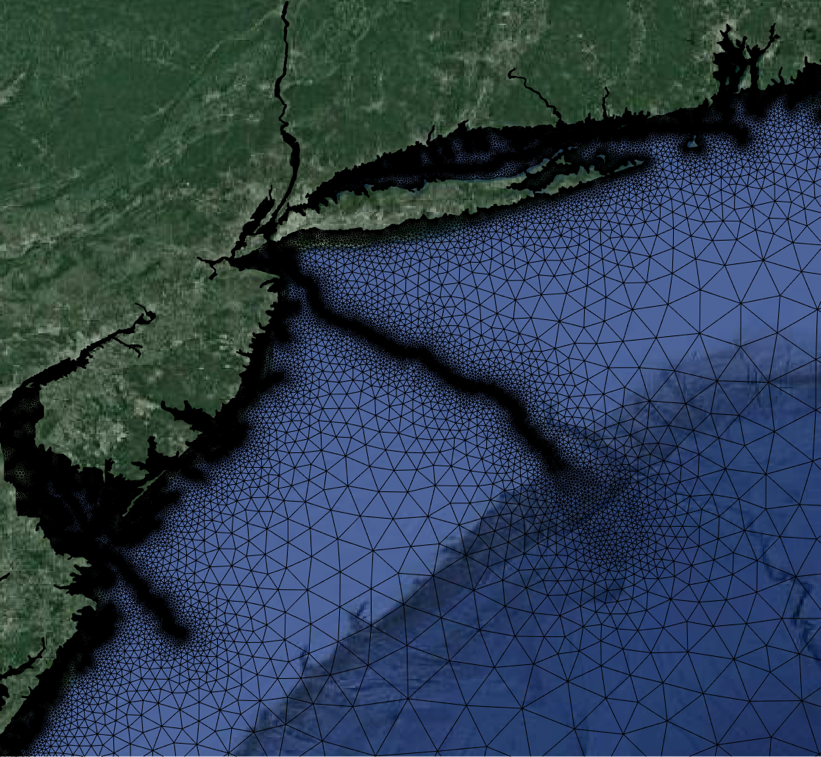 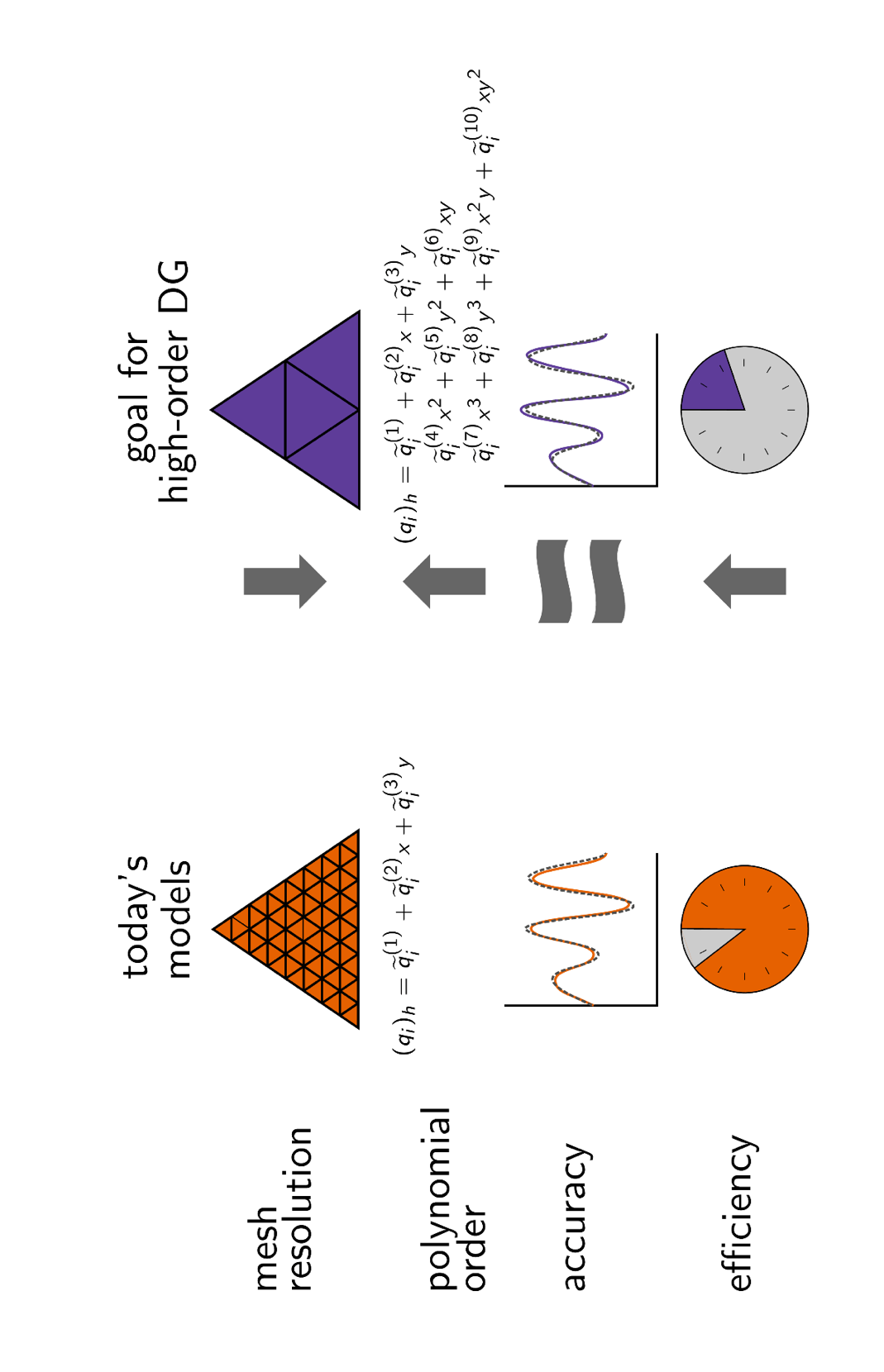 High order interpolants
High order interpolants
Discontinuous Galerkin (DG) allows for non-conforming h-p dynamic adaptation
High-order DG (p=3)
High-resolution ADCIRC
Low-resolution ADCIRC
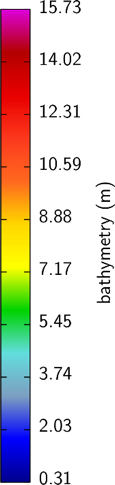 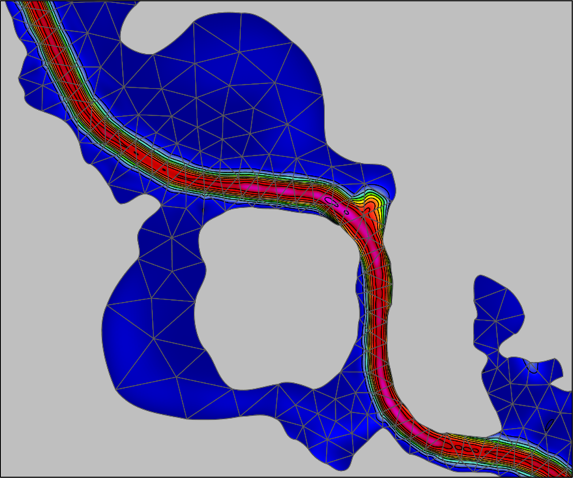 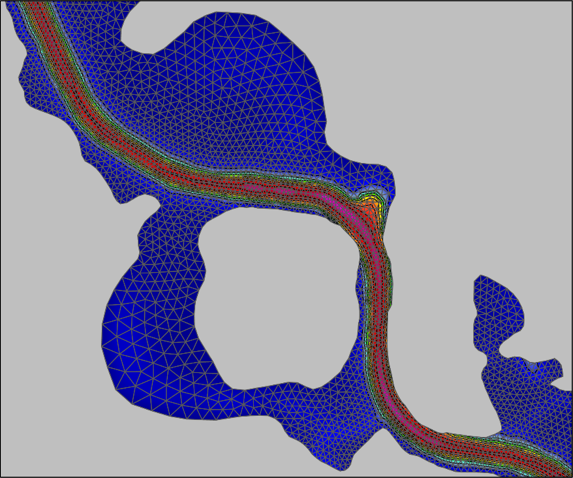 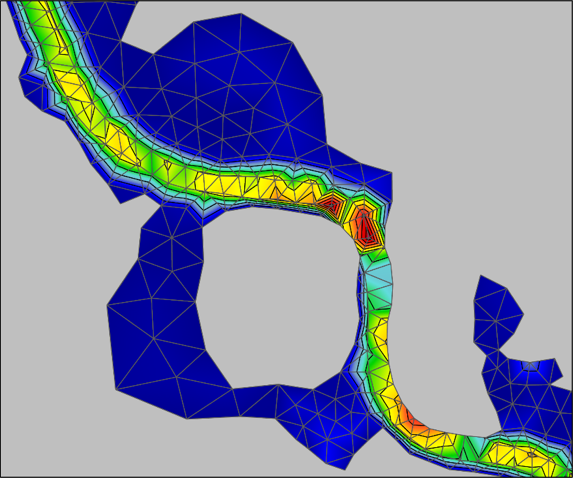 Poor solutions
Runs 4 x faster
Dynamic load balancing: MPI/Zoltan
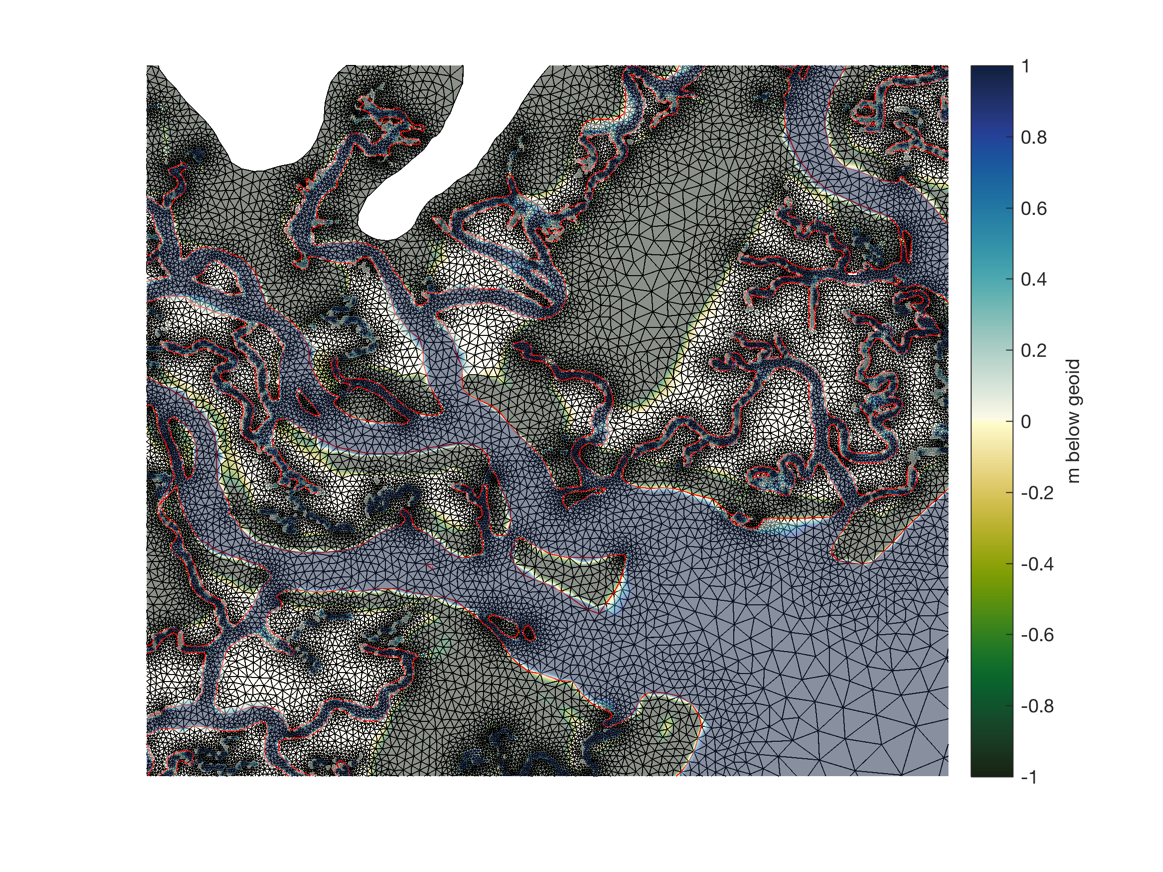 Dry
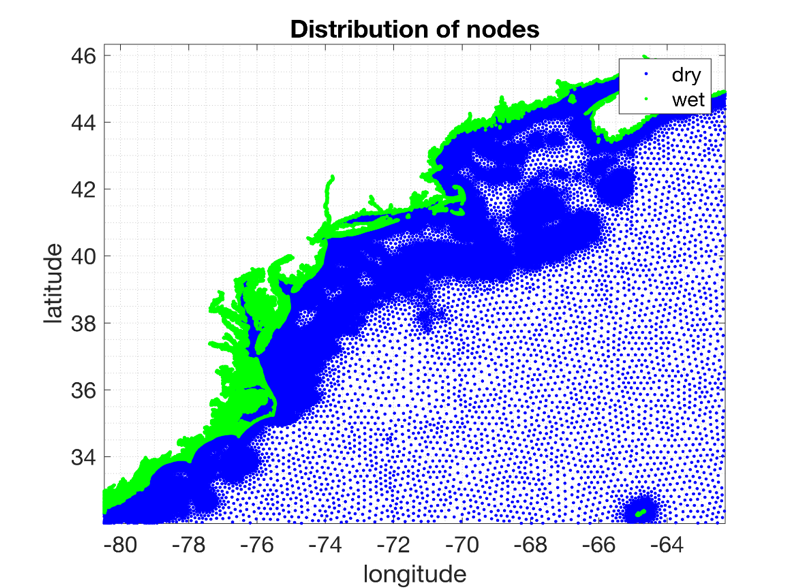 Wet
dry
Dry
Dry
Wet
Wet
Dynamic load balancing: MPI/Zoltan
Weighted node distribution
Equal node distribution
Nodal data structure
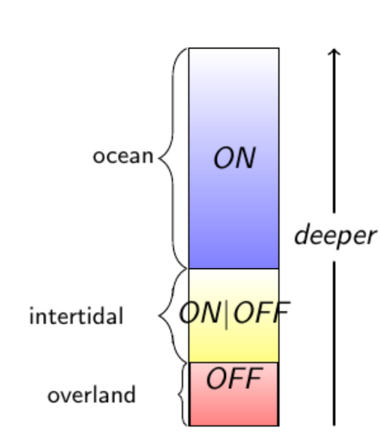 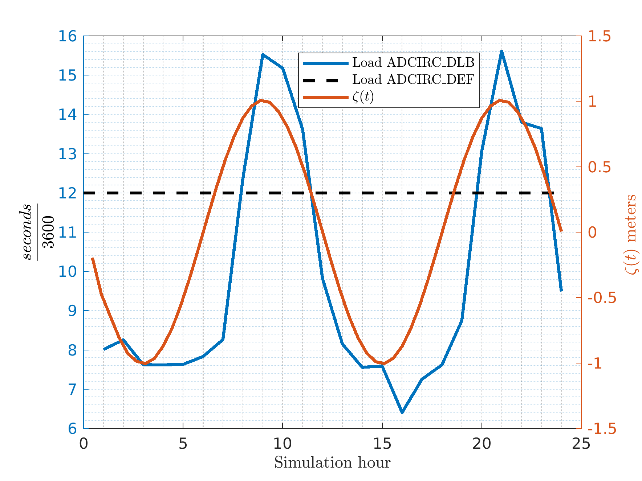 Dynamically redistributing dry elements improves parallel efficiency 
                                45% for 50% average dry nodes
Dynamic load balancing: HPX
Motivation: Exa-scale, heterogeneous architectures, post Moore’s Law computing 
General purpose C++  runtime system for parallel and distributed applications
Open source implementation of the ParalleX execution model to overcome:
Starvation
Latencies
Overhead
Waiting
Exposes C++11 standard conforming API
Innovative mixture of:
A global system-wide address space (AGAS)
Fine-grain parallelism and lightweight synchronization
Implicit, work queue based, message driven computation
Full semantic equivalence of local and remote execution
Explicit support for hardware accelerators and vectorization
Dynamic load balancing: HPX
MPI vs. HPX comparison with C++ DG shallow water equation solver
Knights Landing
Skylake
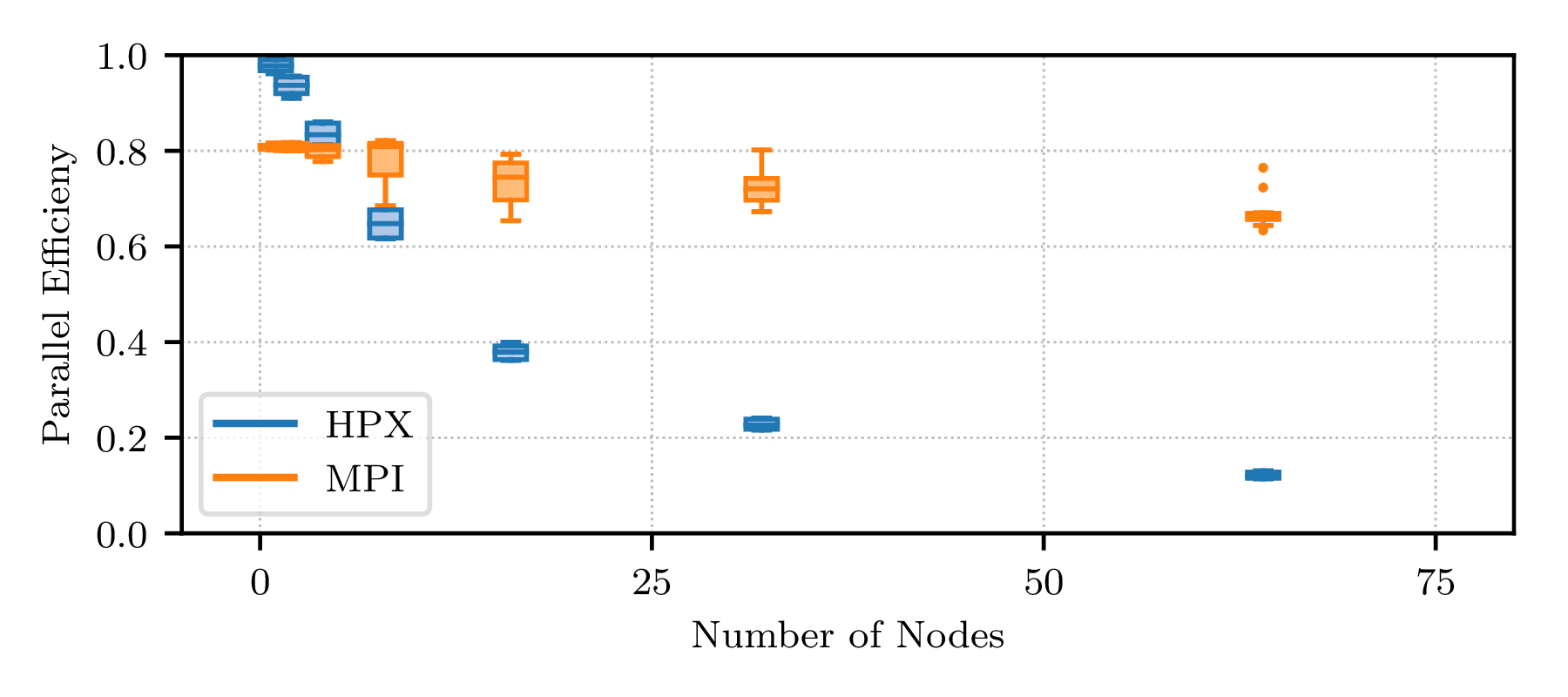 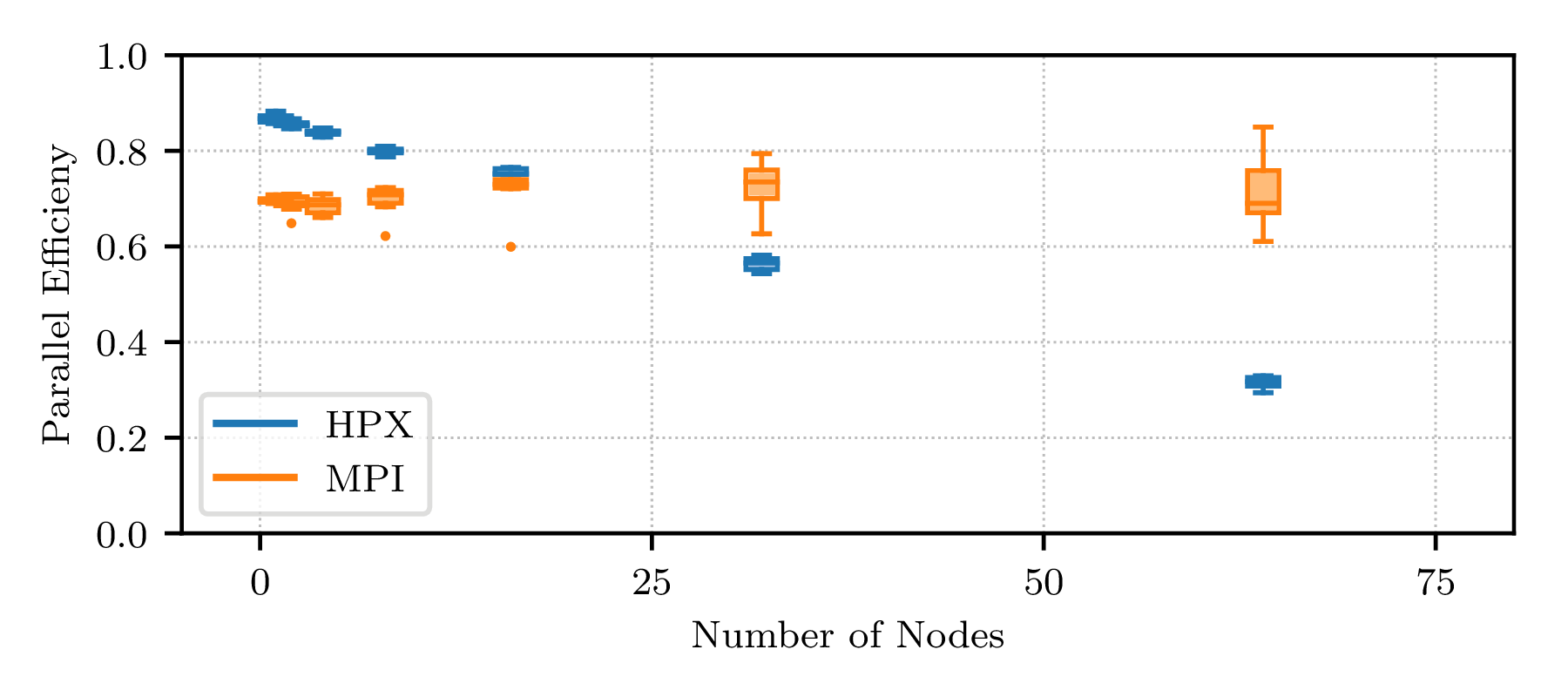 MPI eventually outperforms HPX
HPX performance depends on managing task granularity
Strong 
Scaling
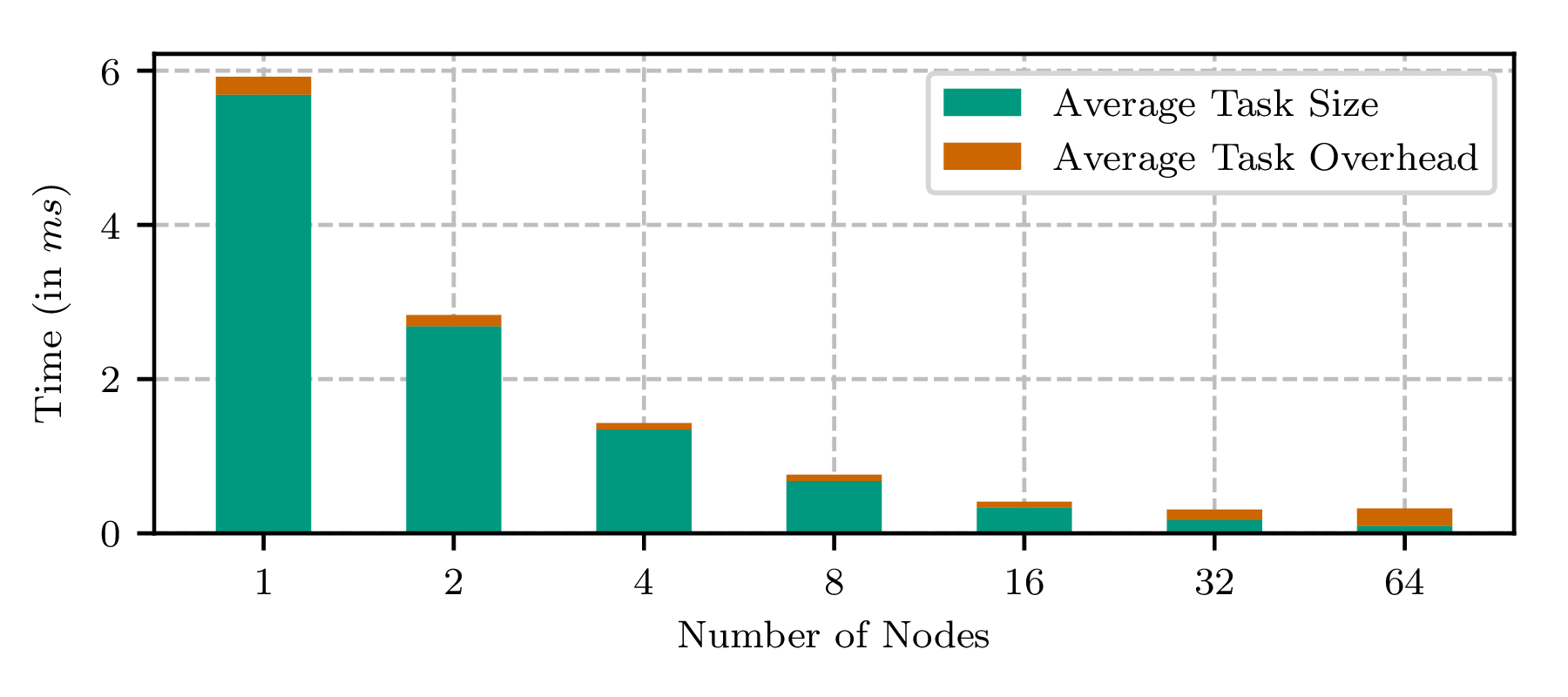 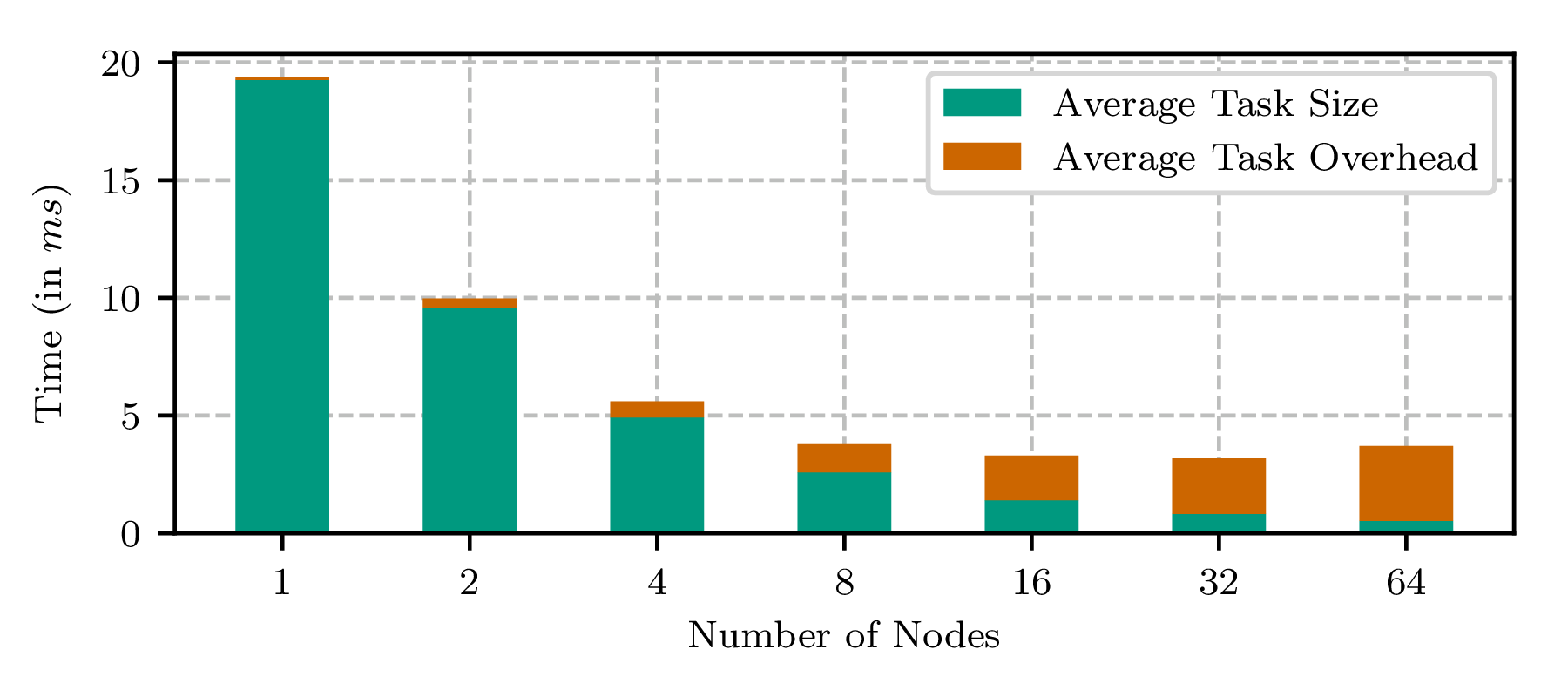 HPX Task Composition
HPX task scheduling is more expensive on KNL.
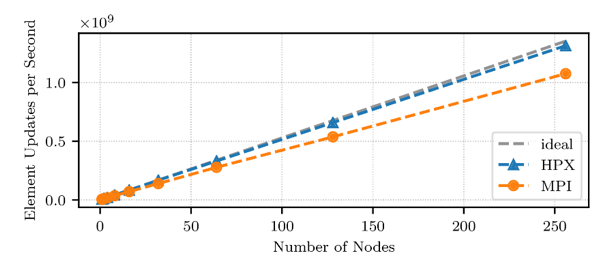 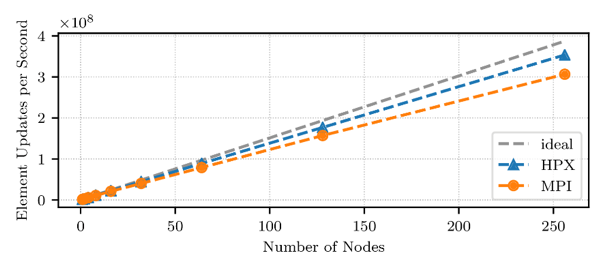 HPX achieves a 1.25x – 1.21x speedup over MPI
Weak
Scaling
Develop dynamic hydrodynamic equation selection frameworks
CFSv2 Global Atmospheric Model
ADCIRC  DG VO 2D/3D North Atlantic
2D SWE
2D SWE + Pressure Poisson Solver
3D SWE
2D Kinematic wave model
2D Dynamic wave model
WAVEWATCH III Wave Energy
HYCOM 3D Global Circulation Model
CICE Global Sea Ice Model
WRF Hydro National Water Model
Dynamic hydrodynamic equation selection
CFSv2 Global Atmospheric Model
ADCIRC  DG variable p
ADCIRC  DG VO 2D/3D North Atlantic
2D SWE
2D SWE + Pressure Poisson Solver
3D SWE
2D Kinematic wave model
2D Dynamic wave model
WAVEWATCH III Wave Energy
HYCOM 3D Global Circulation Model
CICE Global Sea Ice Model
WRF Hydro National Water Model
Dynamic hydrodynamic equation selection
CFSv2 Global Atmospheric Model
ADCIRC  DG VO 2D/3D North Atlantic
2D SWE
2D SWE + Pressure Poisson Solver
3D SWE
2D Kinematic wave model
2D Dynamic wave model
WAVEWATCH III Wave Energy
HYCOM 3D Global Circulation Model
CICE Global Sea Ice Model
WRF Hydro National Water Model
Dynamic hydrodynamic equation selection
CFSv2 Global Atmospheric Model
ADCIRC  DG VO 2D/3D North Atlantic
2D SWE
2D SWE + Pressure Poisson Solver
3D SWE
2D Kinematic wave model
2D Dynamic wave model
WAVEWATCH III Wave Energy
HYCOM 3D Global Circulation Model
CICE Global Sea Ice Model
WRF Hydro National Water Model
Dynamic hydrodynamic equation selection
CFSv2 Global Atmospheric Model
2D KWE
2D SWE & PPS
ADCIRC  DG VO 2D/3D North Atlantic
2D SWE
2D SWE + Pressure Poisson Solver
3D SWE
2D Kinematic wave model
2D Dynamic wave model
2D SWE
2D DWE
WAVEWATCH III Wave Energy
HYCOM 3D Global Circulation Model
CICE Global Sea Ice Model
WRF Hydro National Water Model
Evolution of coastal ocean hydrodynamic models – the future
Geophysical systems
Pde’s + FEM + HPC
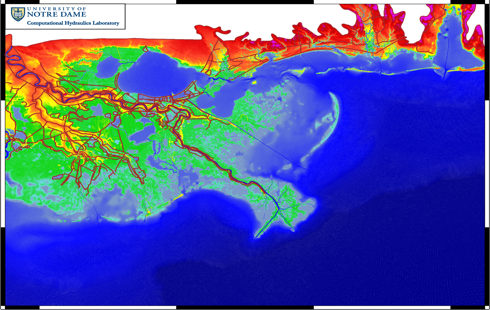 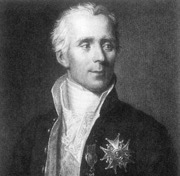 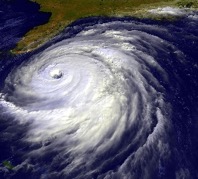 Physics & forcing functions
Model interfacing and interleafing
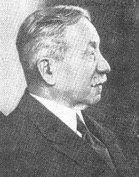 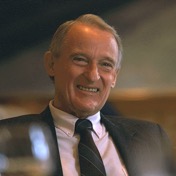 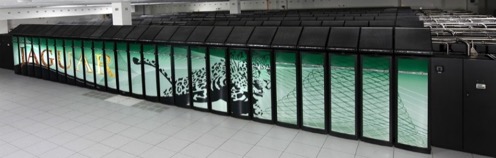 Unstructured grids
Ocean Responses
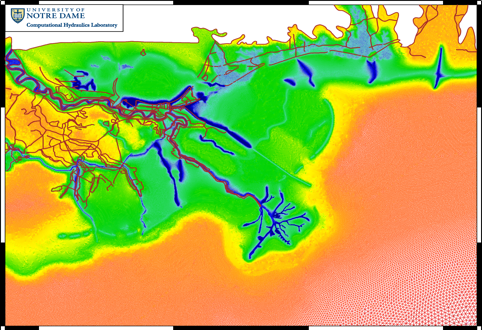 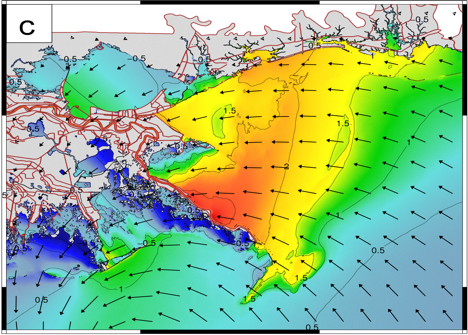 Dynamic grids/domains
HPX & MPI-Zoltan